Министерство образования Республики Мордовия
ПОРТФОЛИО
Биушкиной Ольги Владимировны,
воспитателя МАДОУ  «Центр развития ребенка – детский сад №13»
Дата  рождения:24.09.1978 г.  
Профессиональное образование: высшее, МГПИ им. М.Е.Евсевьева
 Квалификация: Учитель начальных классов
Диплом: ДВС0412900
Дата выдачи: 29. 01. 2002г.
Профессиональная переподготовка по программе «Дошкольное 
образование с основами гувернёрского дела»
Общий трудовой стаж: 22 года
Стаж педагогической работы (по специальности): 6 лет
Наличие квалификационной категории: Первая
 Приказ №879 от 30.10.2017г.
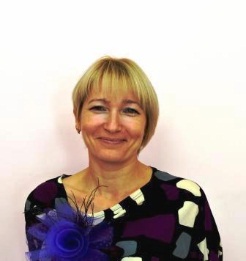 Представление инновационного педагогического опыта на сайте МАДОУ «Центр развития ребёнка-детский сад №13»
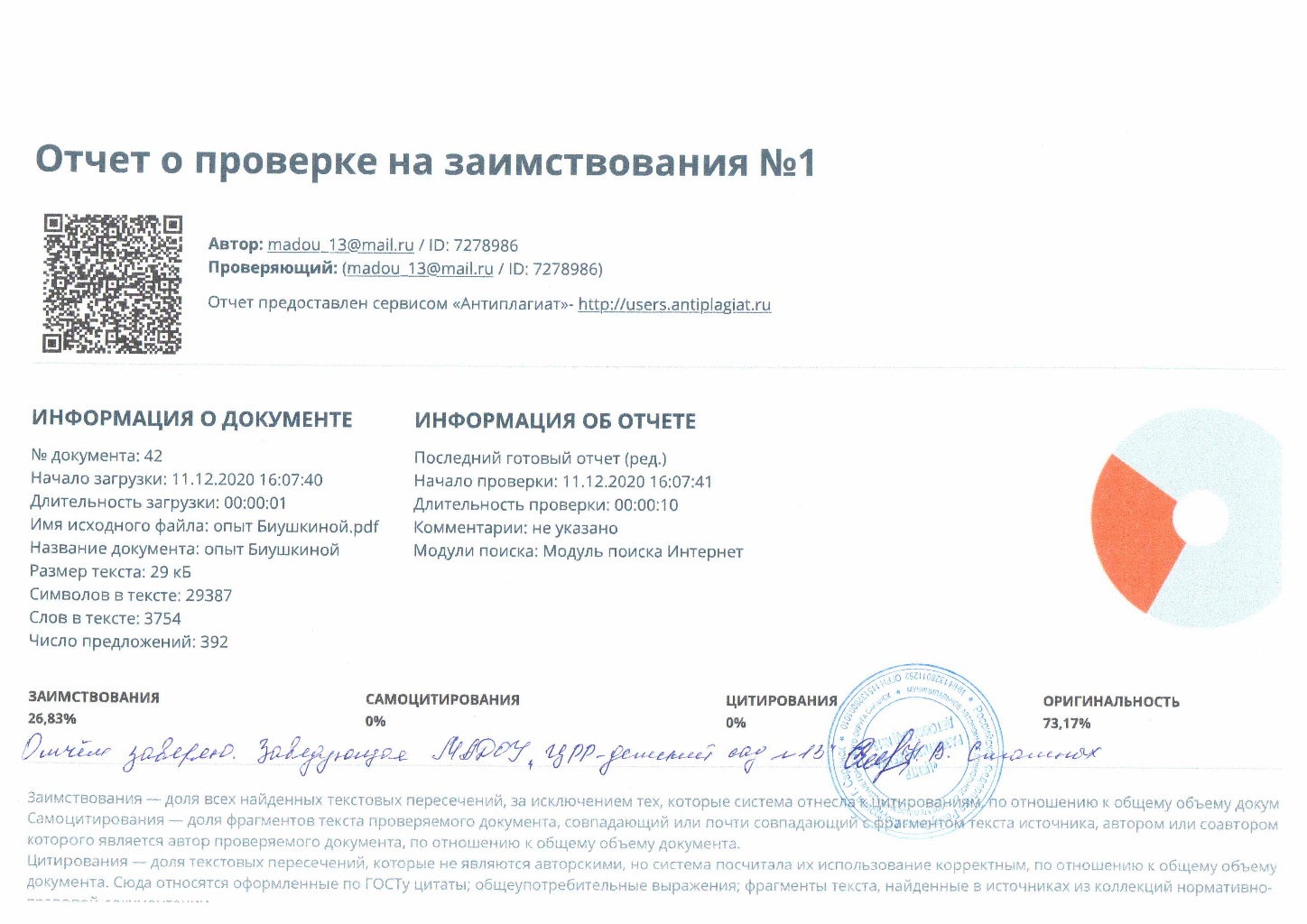 https://ds13sar.schoolrm.ru/sveden/employees/14544/197541/
Участие в инновационной (экспериментальной) деятельности
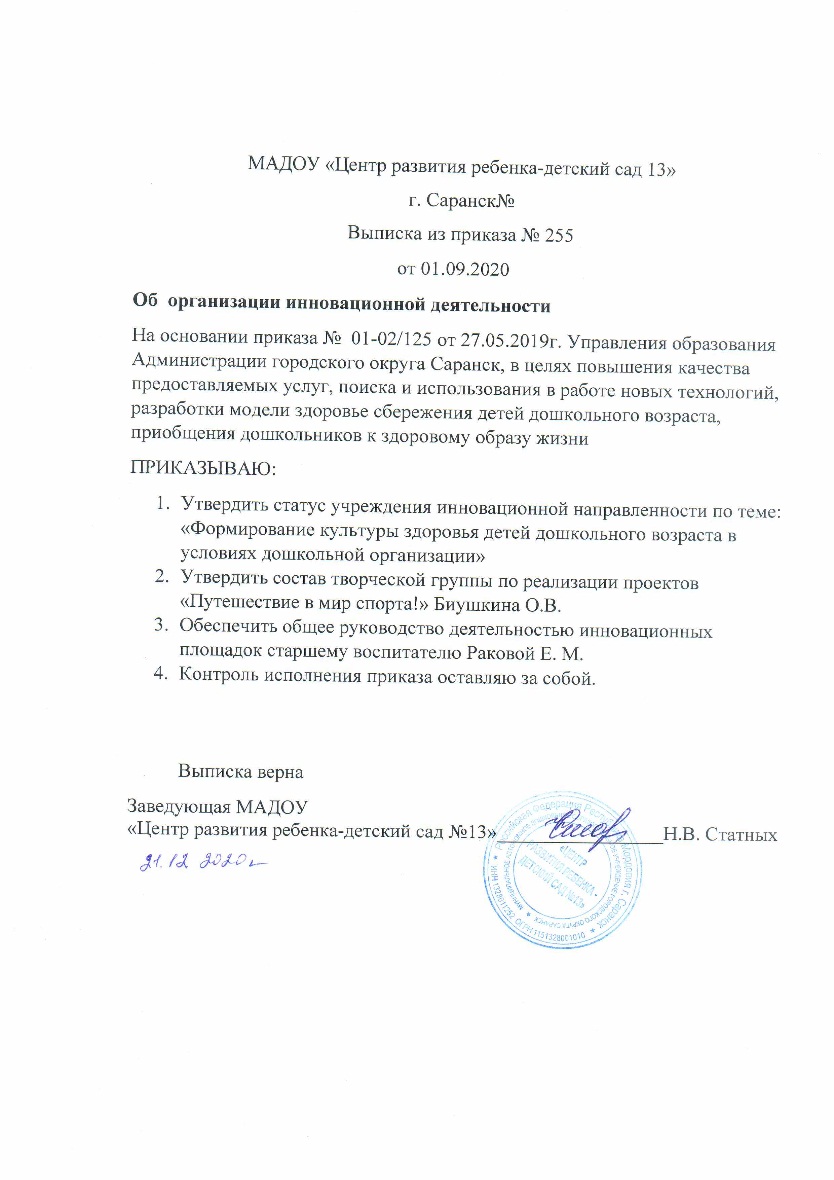 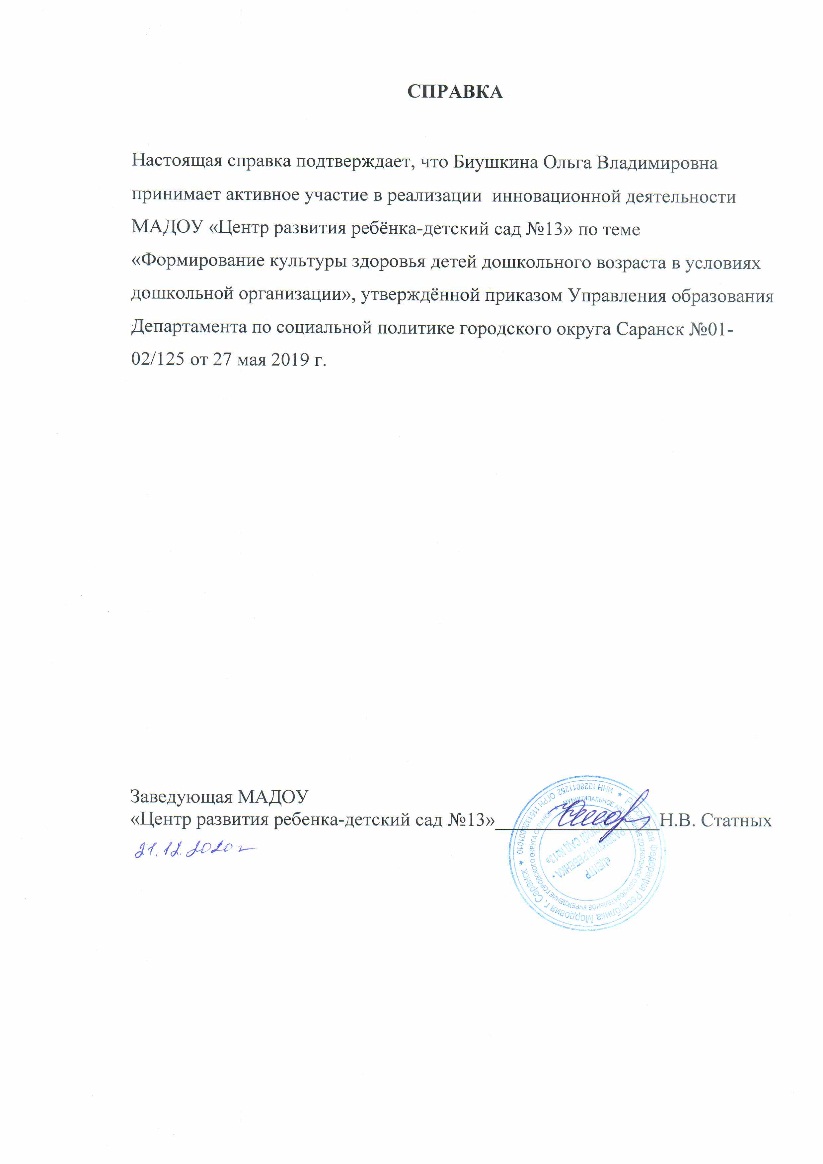 Наставничество
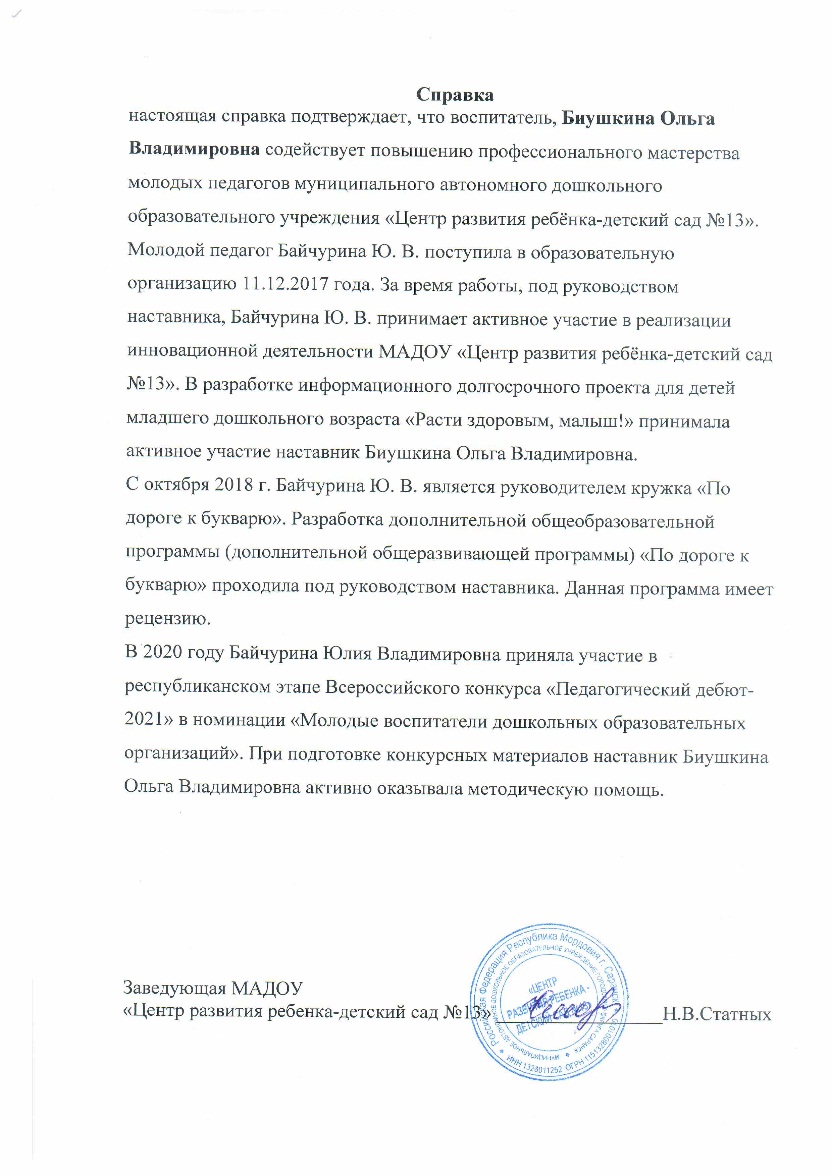 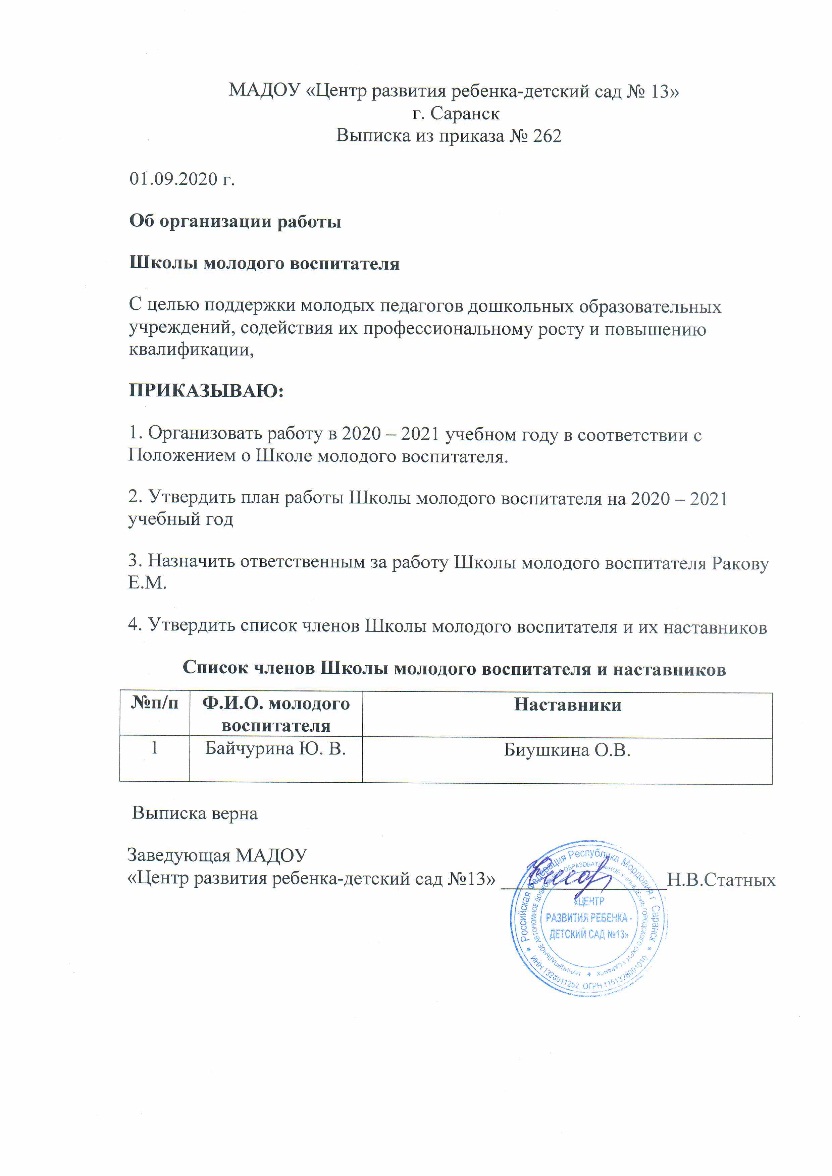 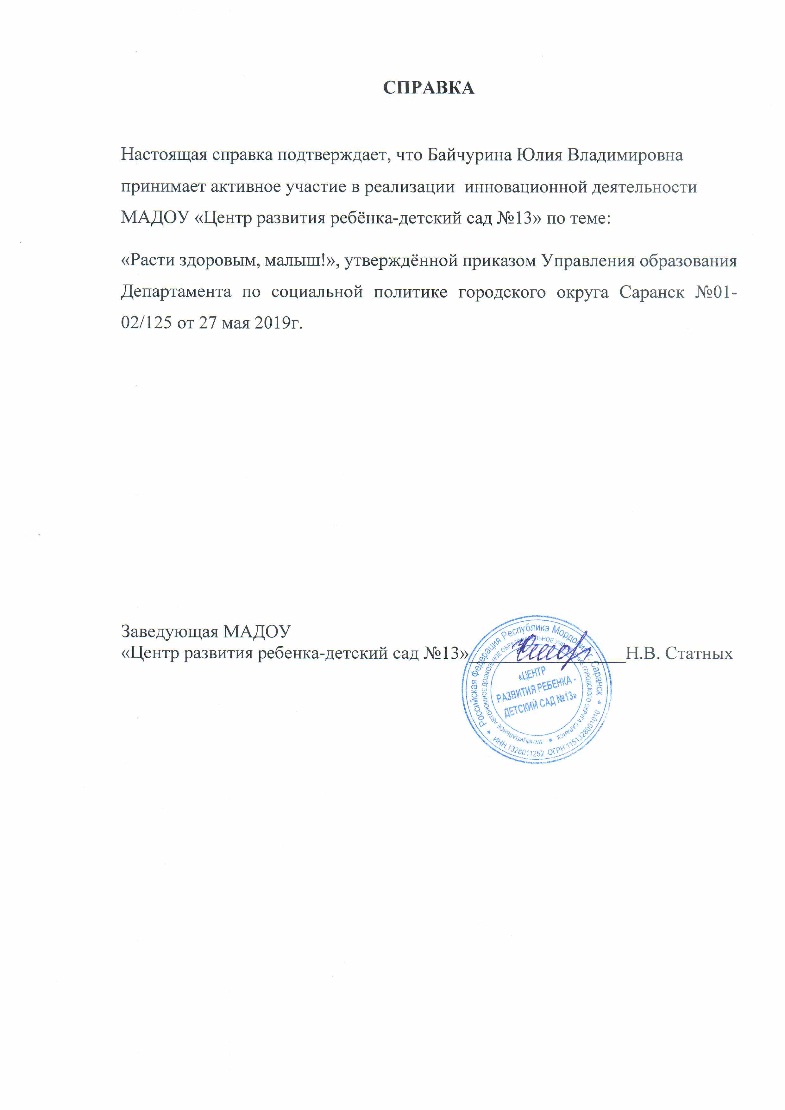 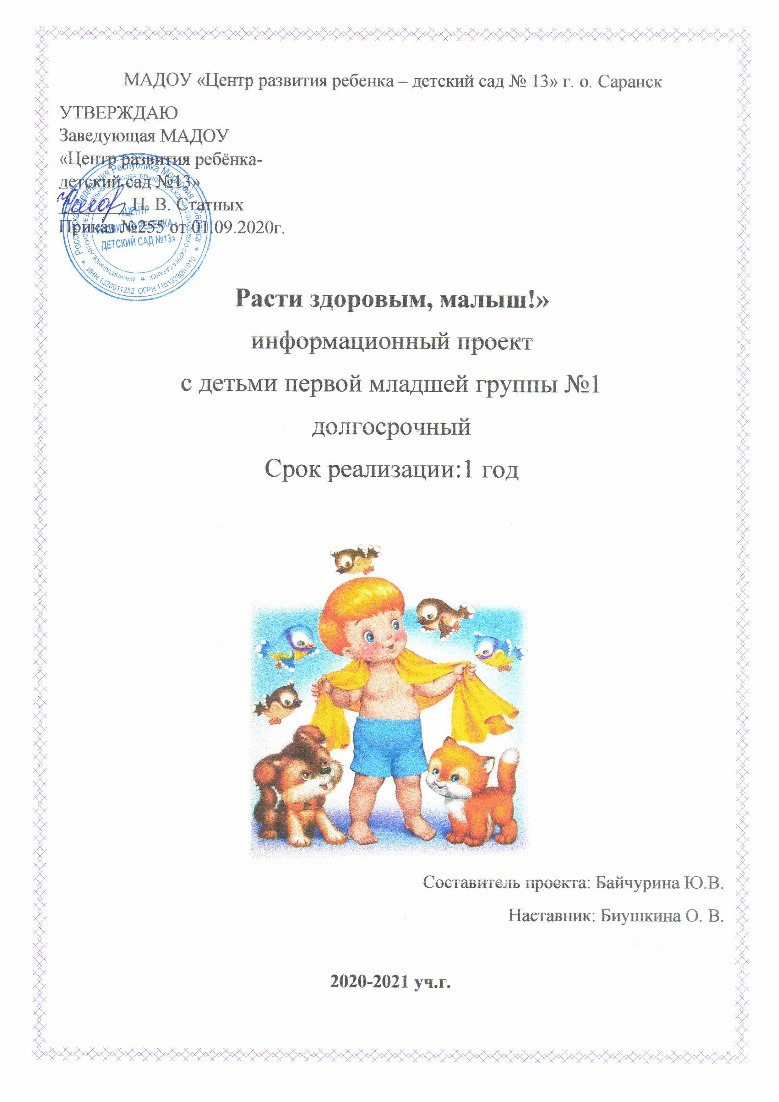 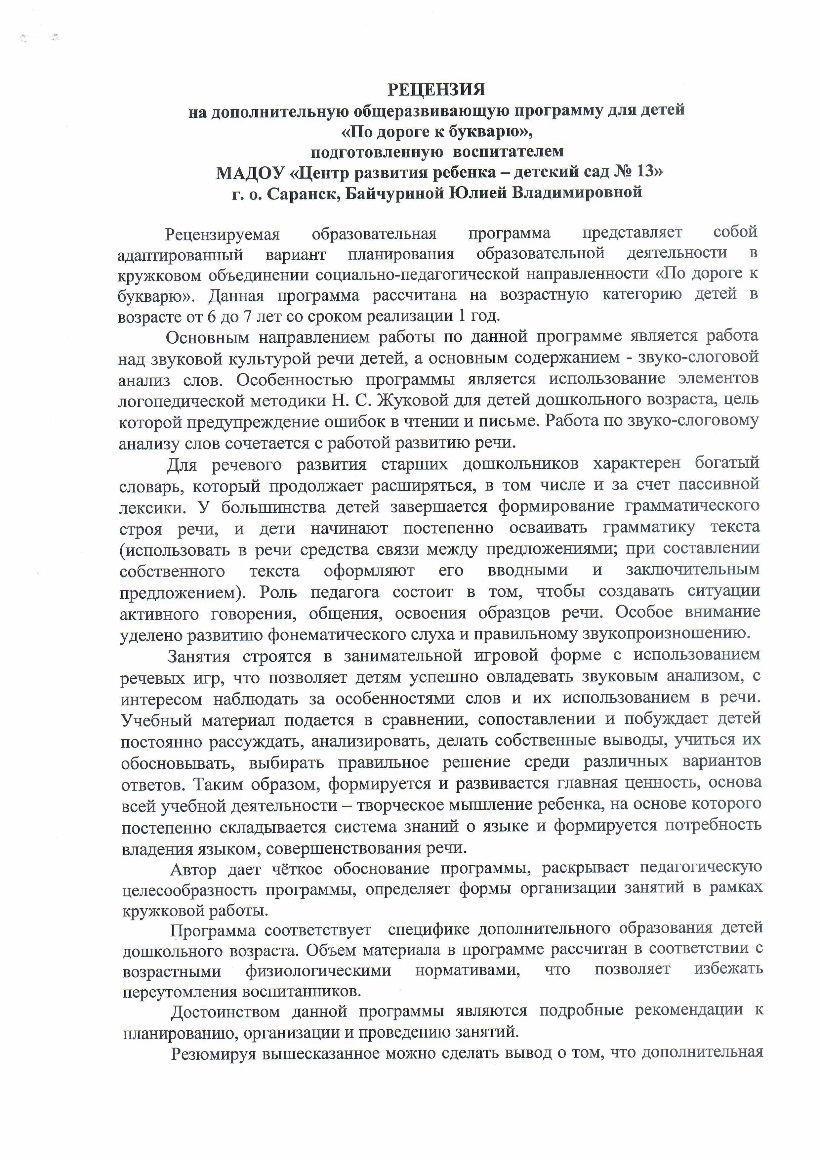 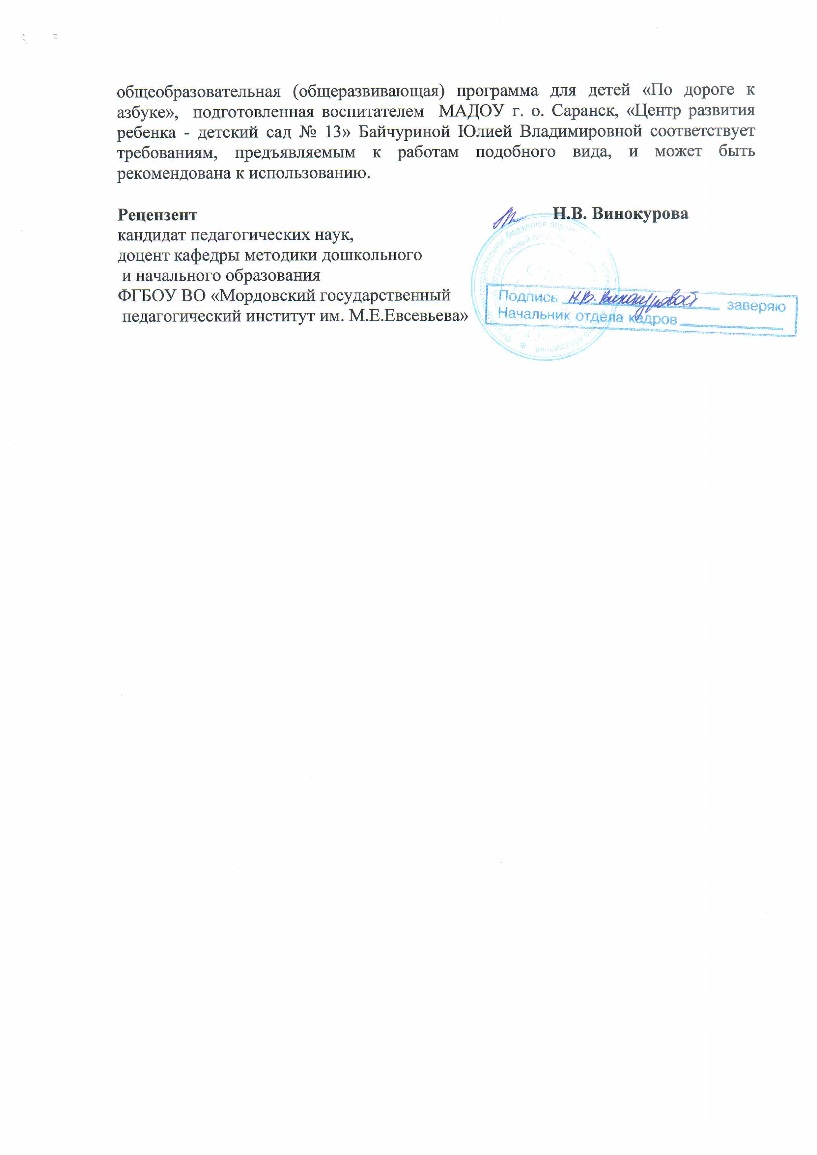 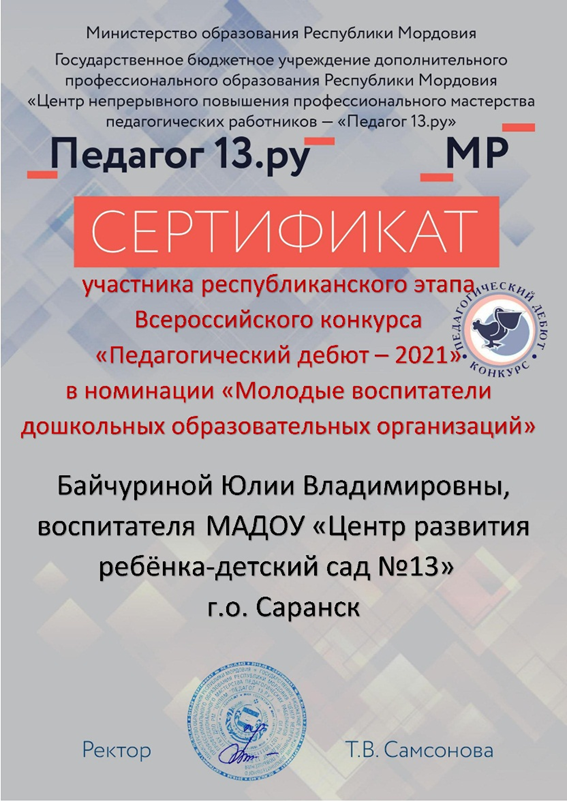 Наличие публикаций
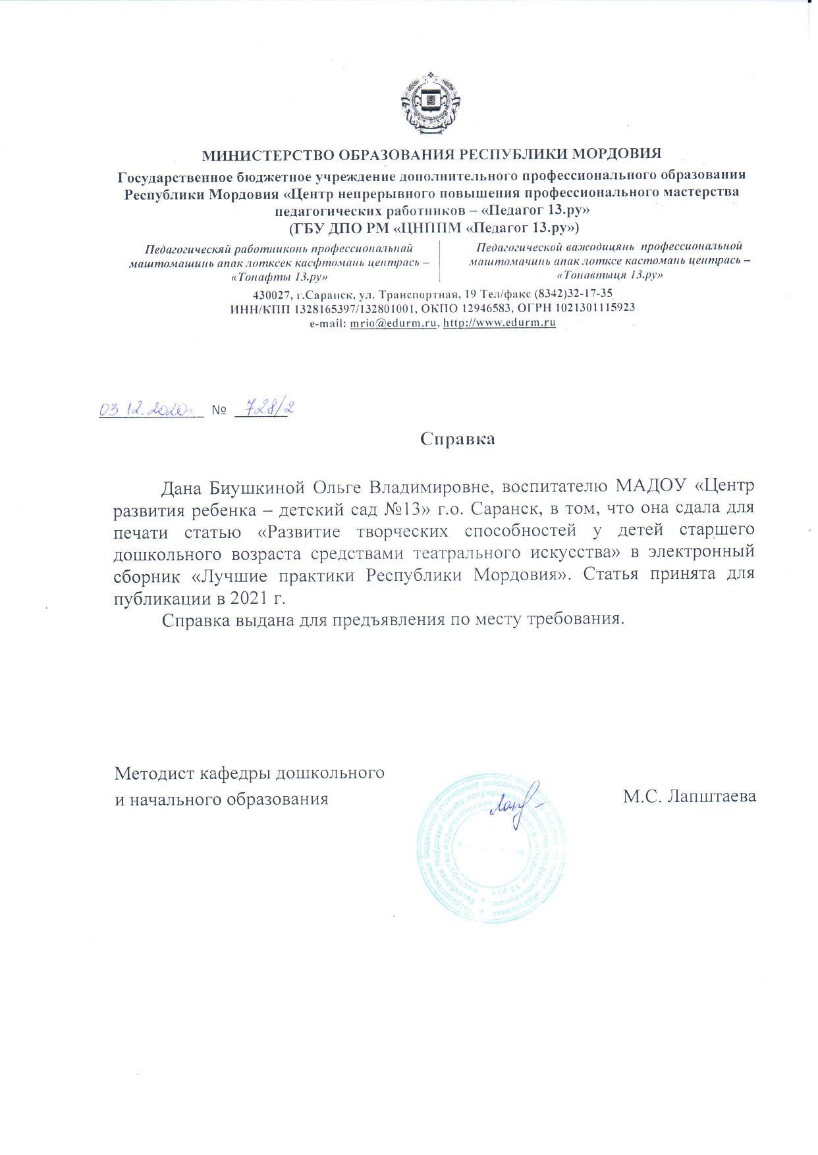 Результаты участия воспитанников в:-конкурсах;-выставках;-турнирах;-соревнованиях;-акциях;-фестивалях.
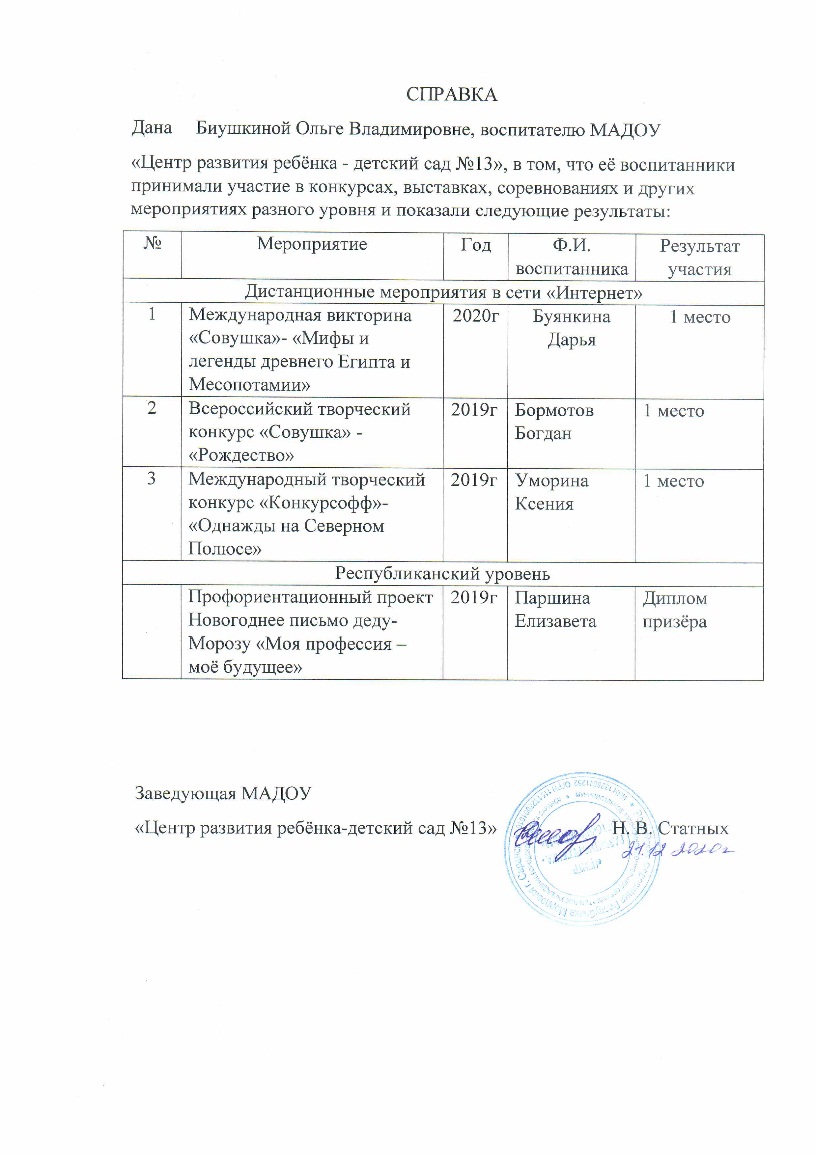 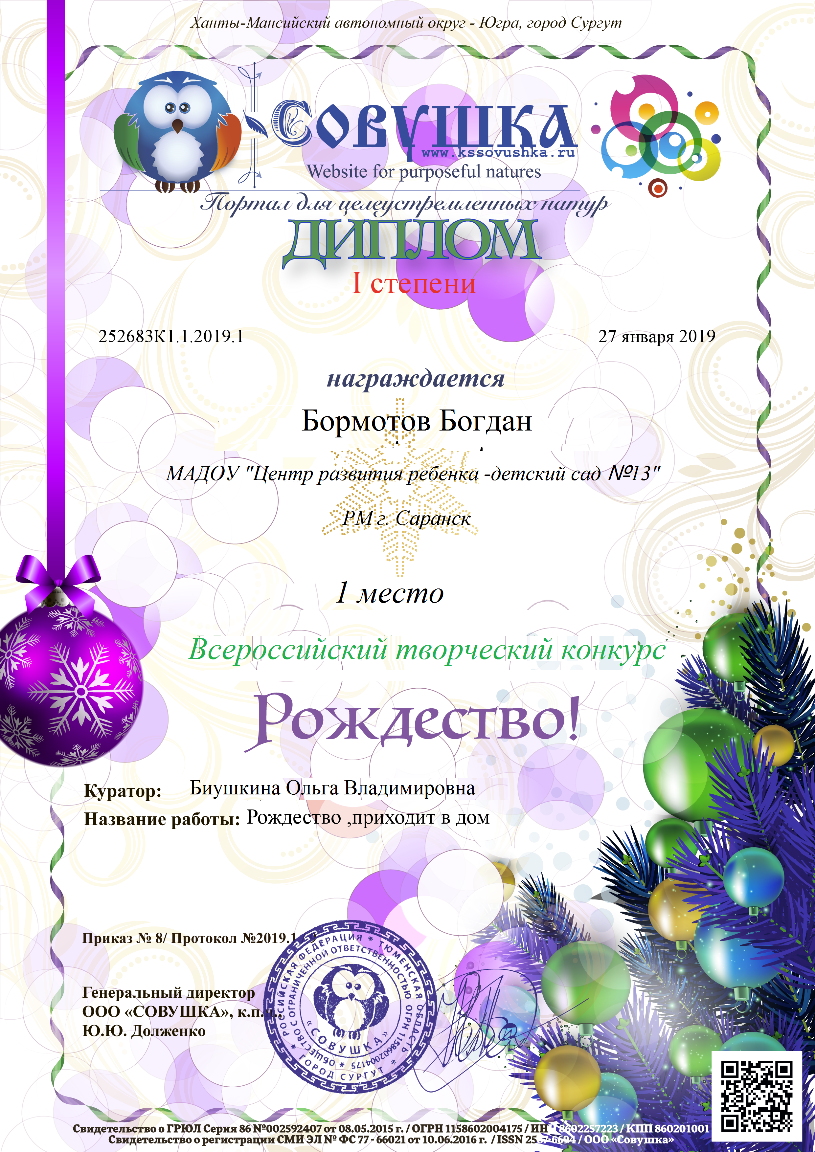 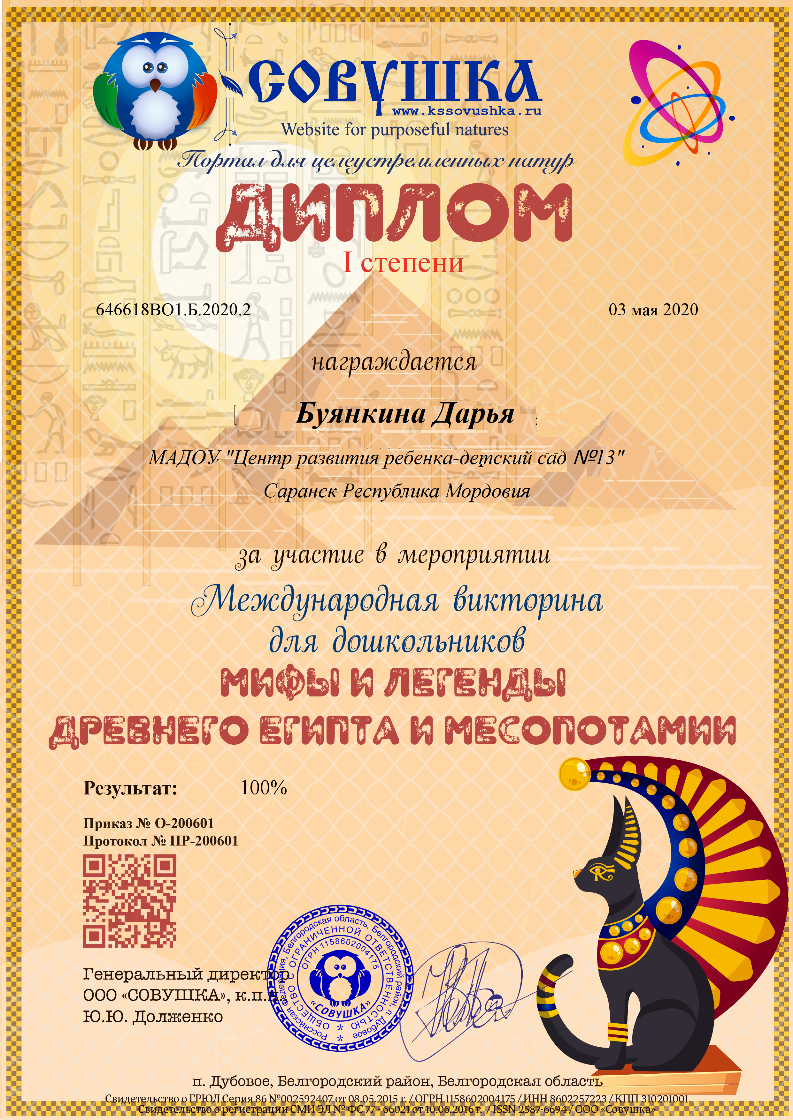 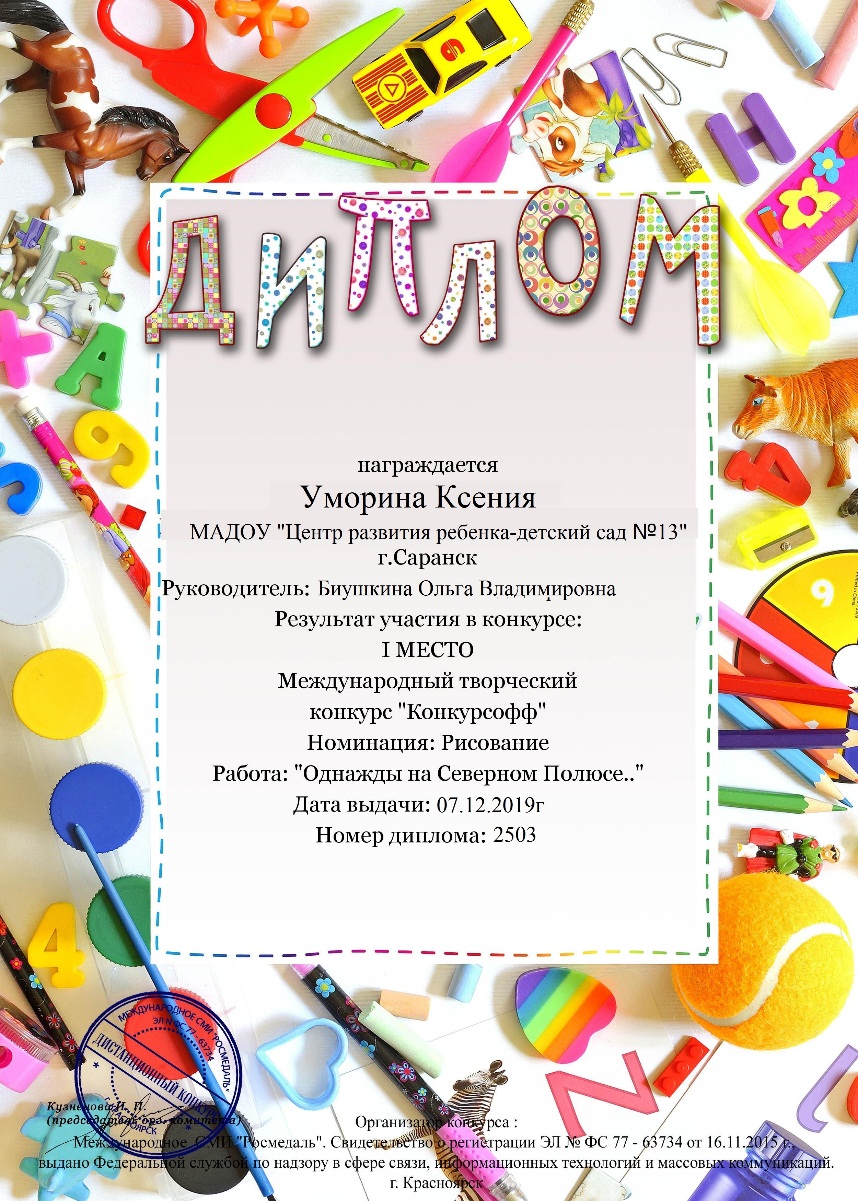 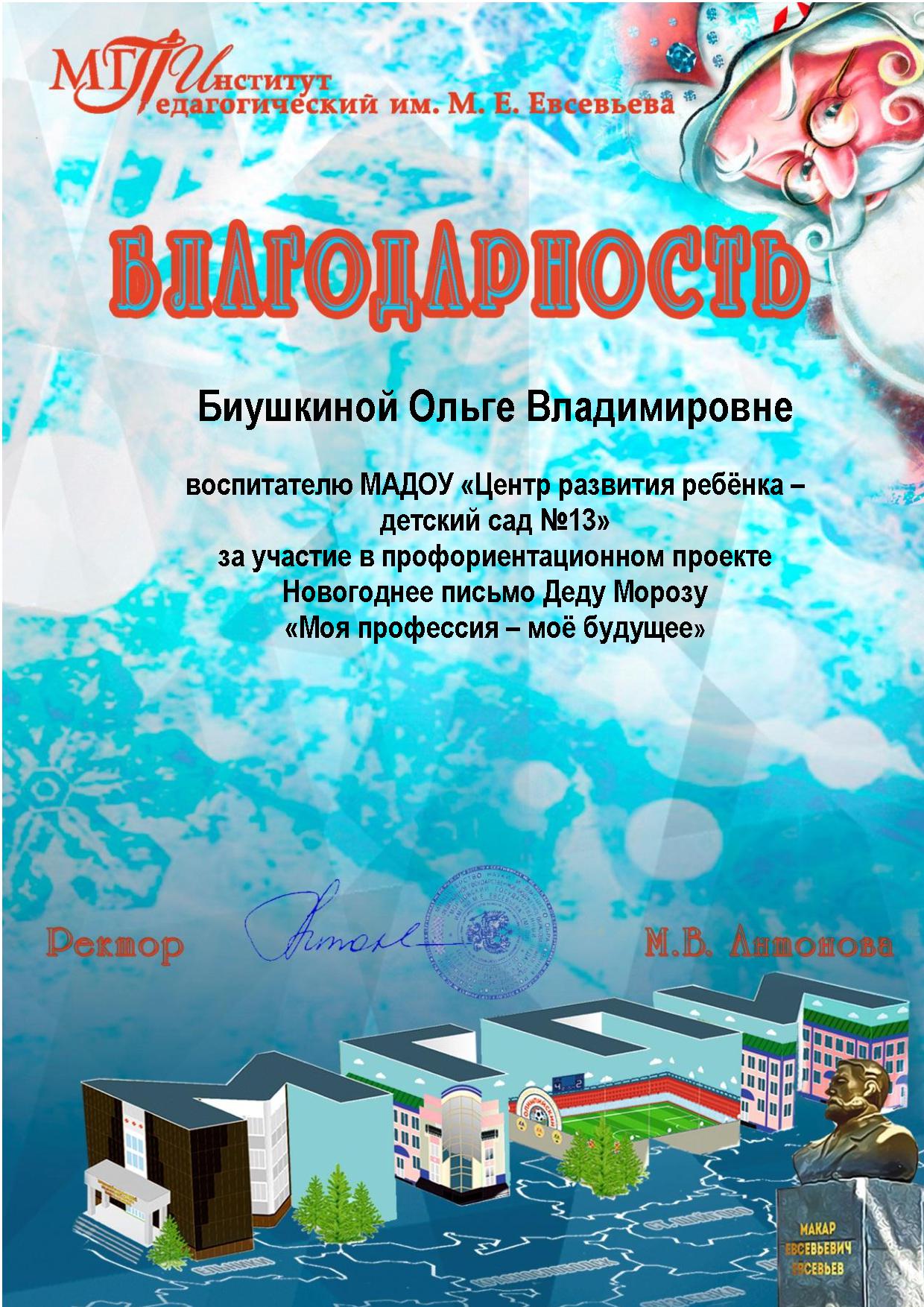 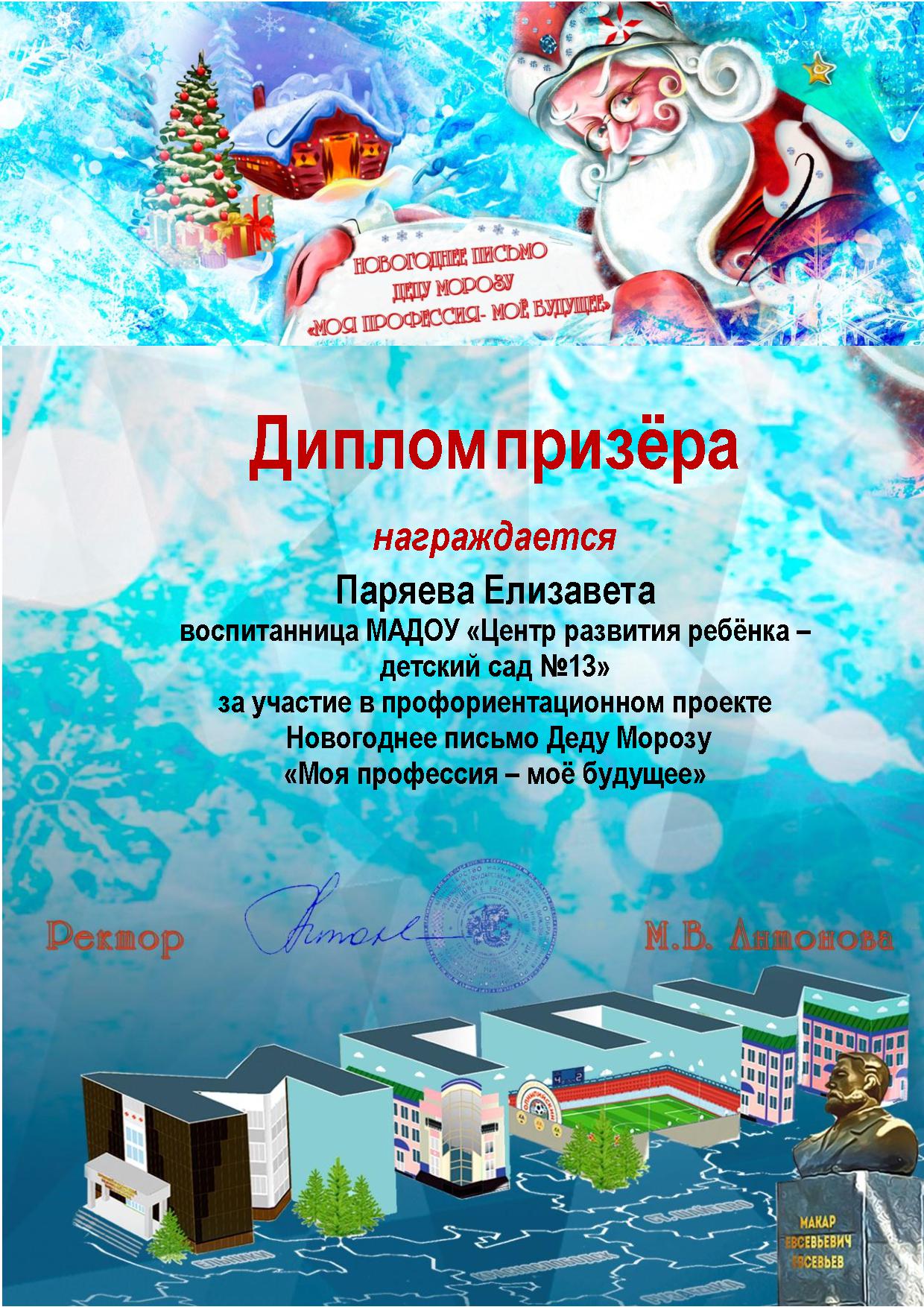 Наличие авторских программ, методических пособий
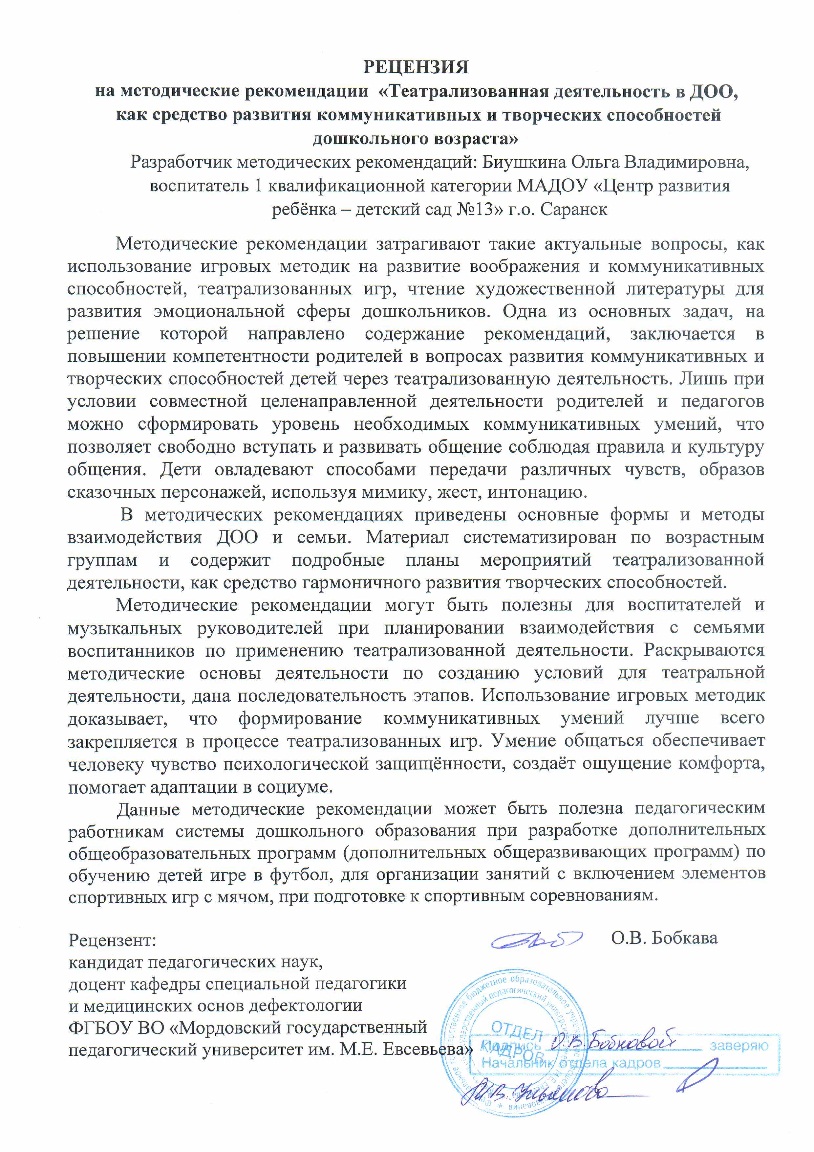 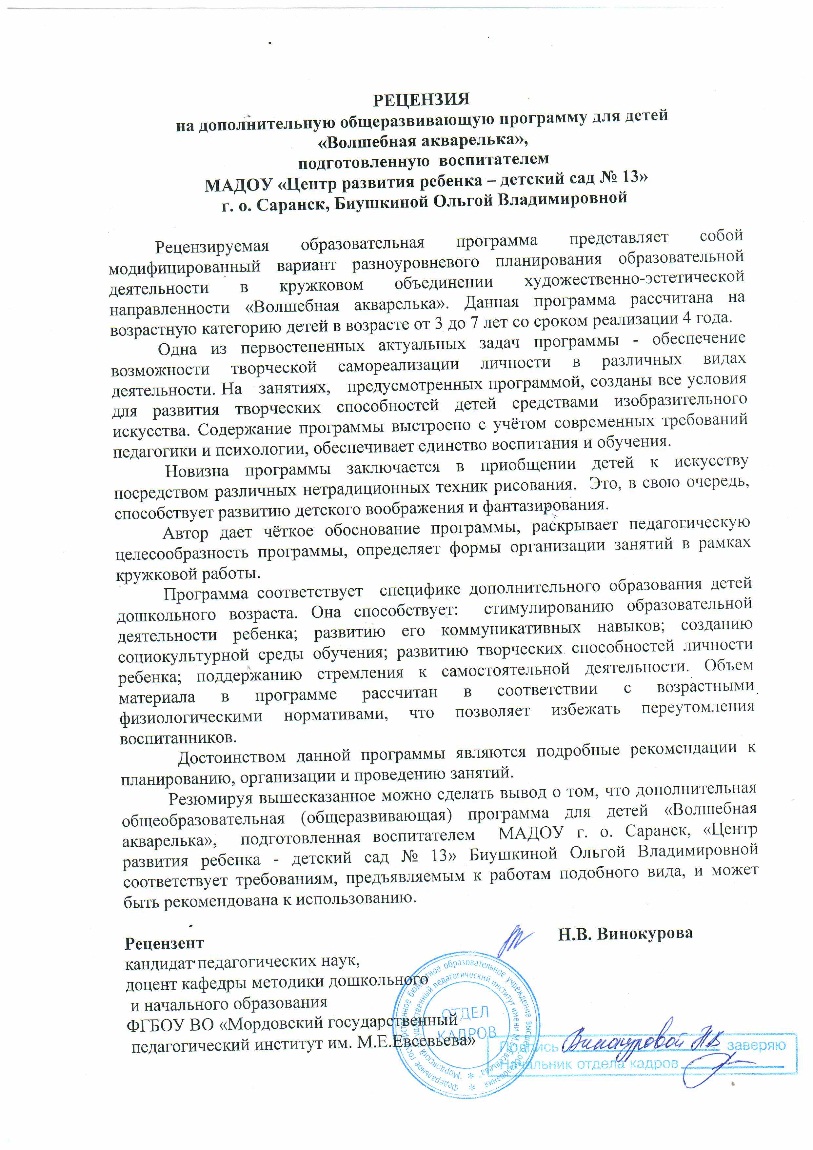 Выступления на заседаниях методических советов, научно-практических конференциях, педагогических секциях, форумах, радиопередачах (очно)
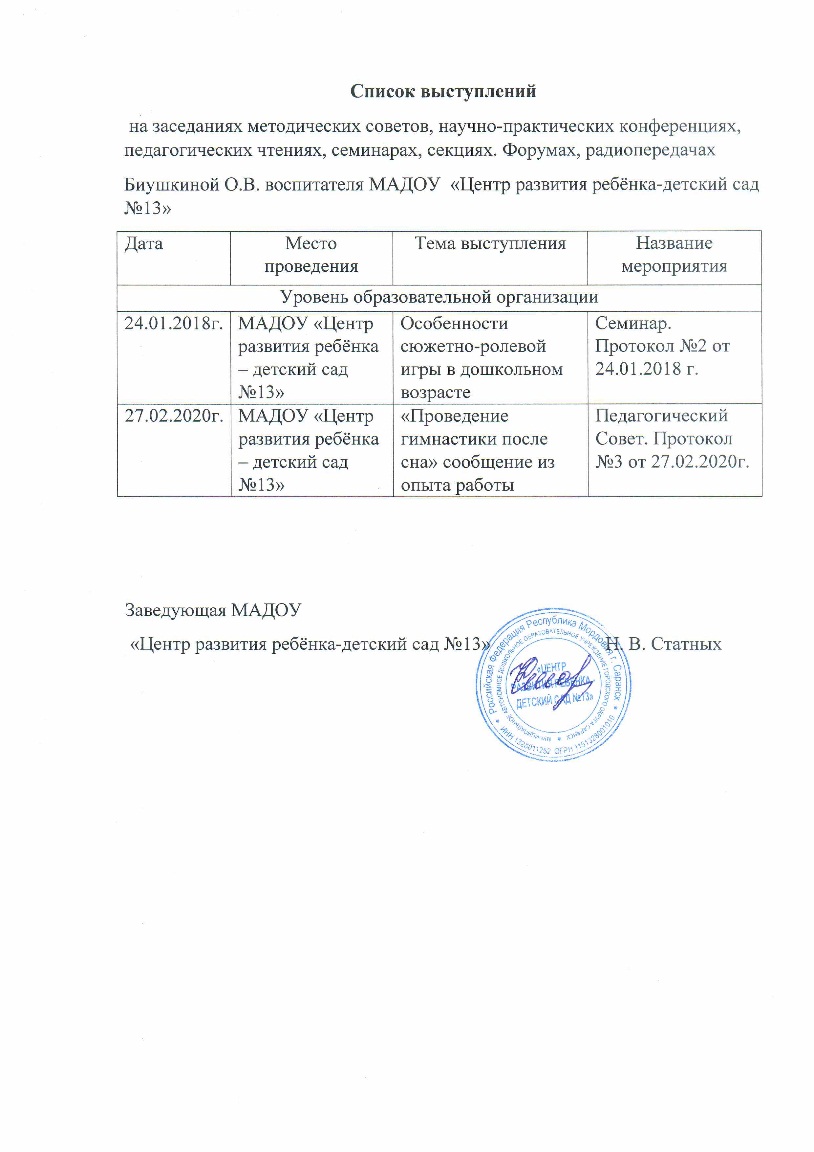 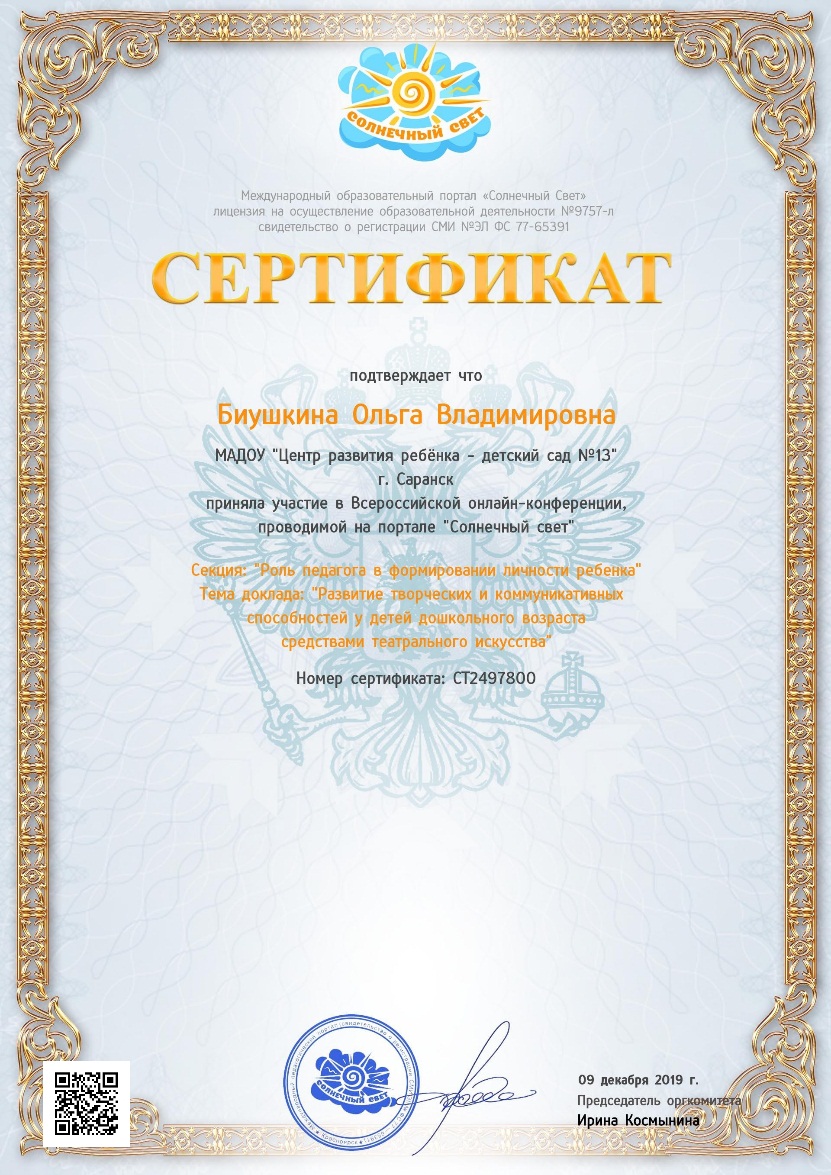 Проведение открытых занятий, мастер-классов, мероприятий
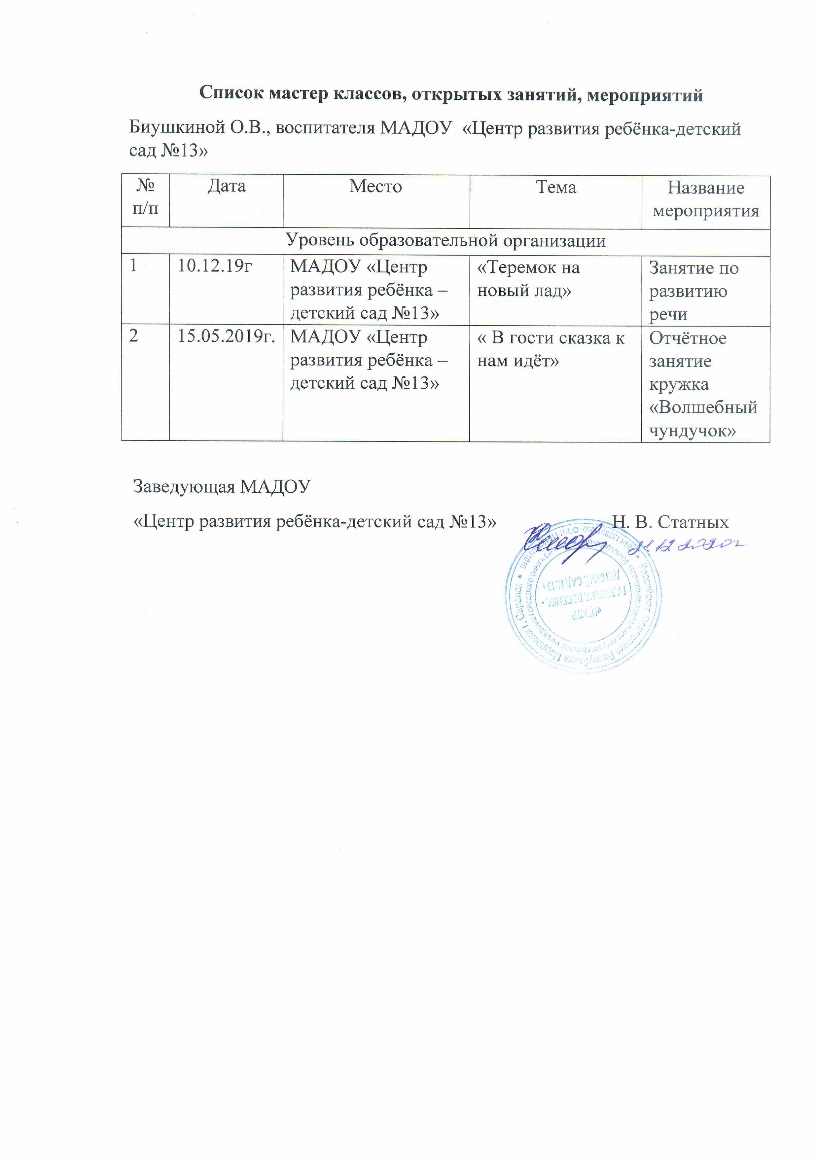 Общественно-педагогическая активность: участие в комиссиях, педагогических сообществах, в жюри конкурсов
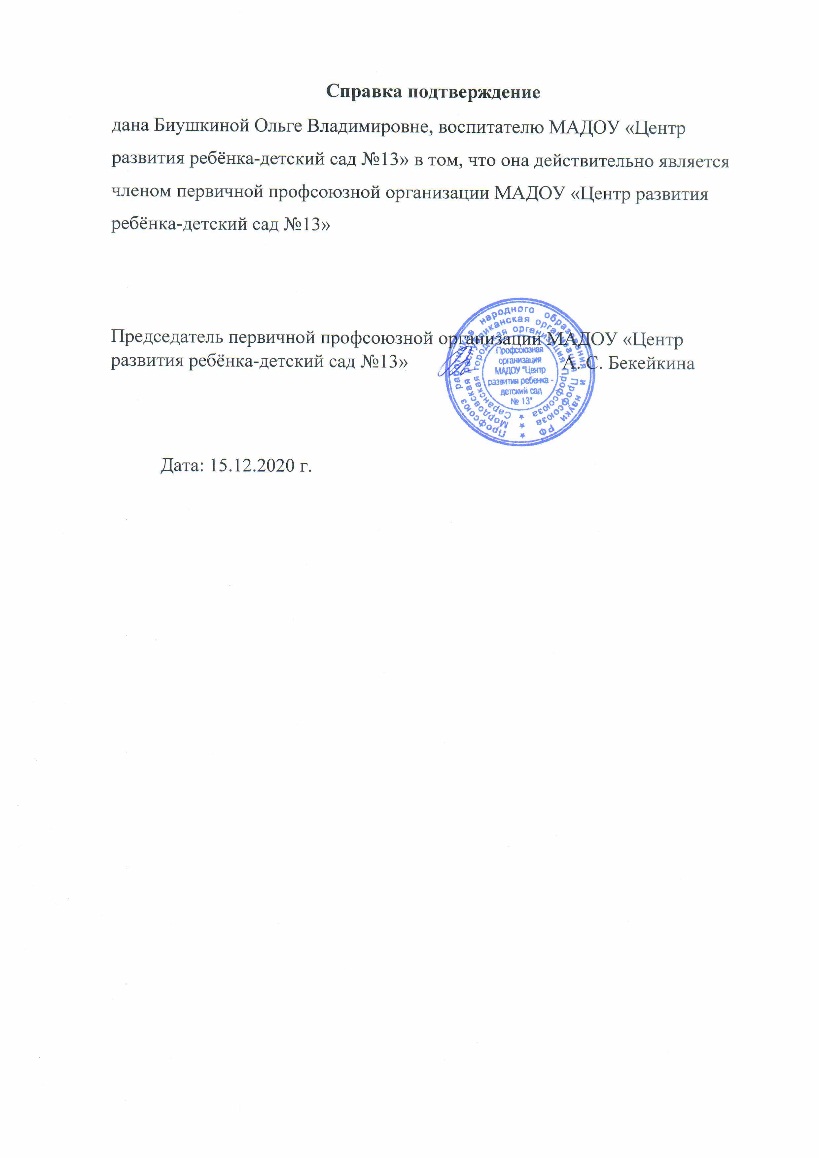 Позитивные результаты работы с воспитанниками
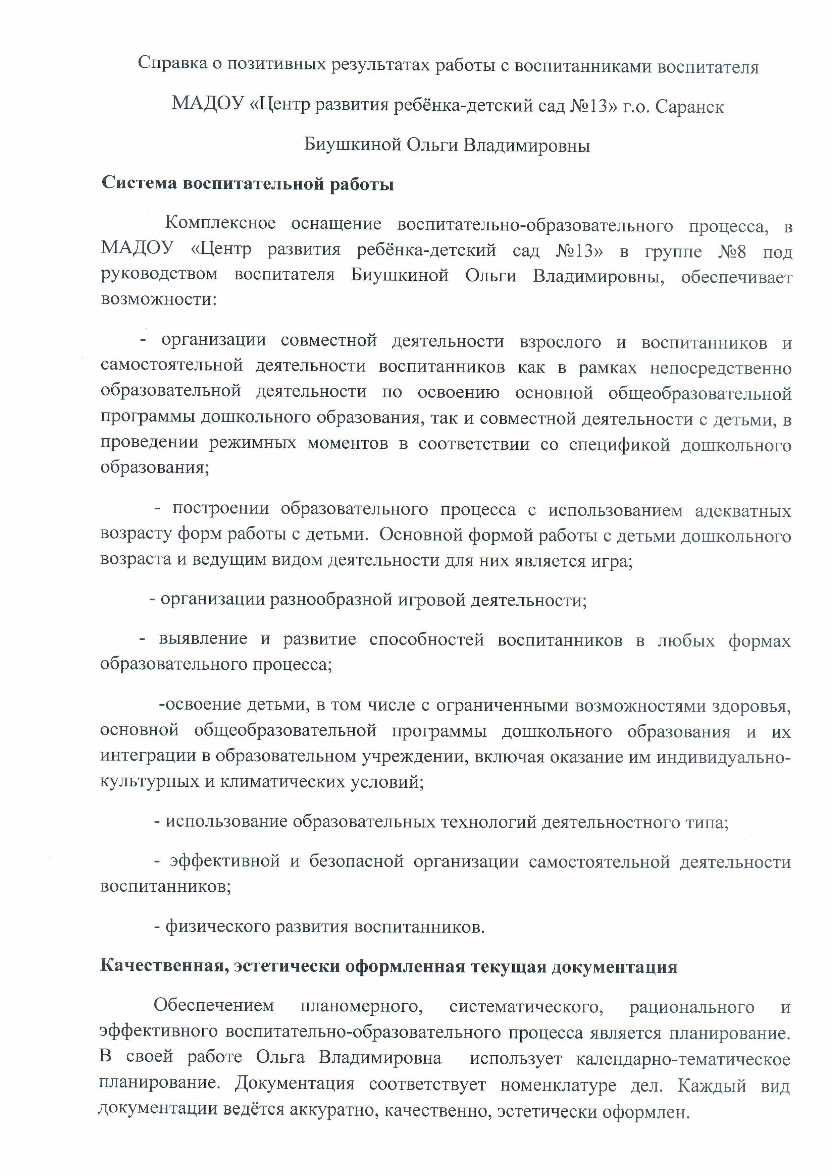 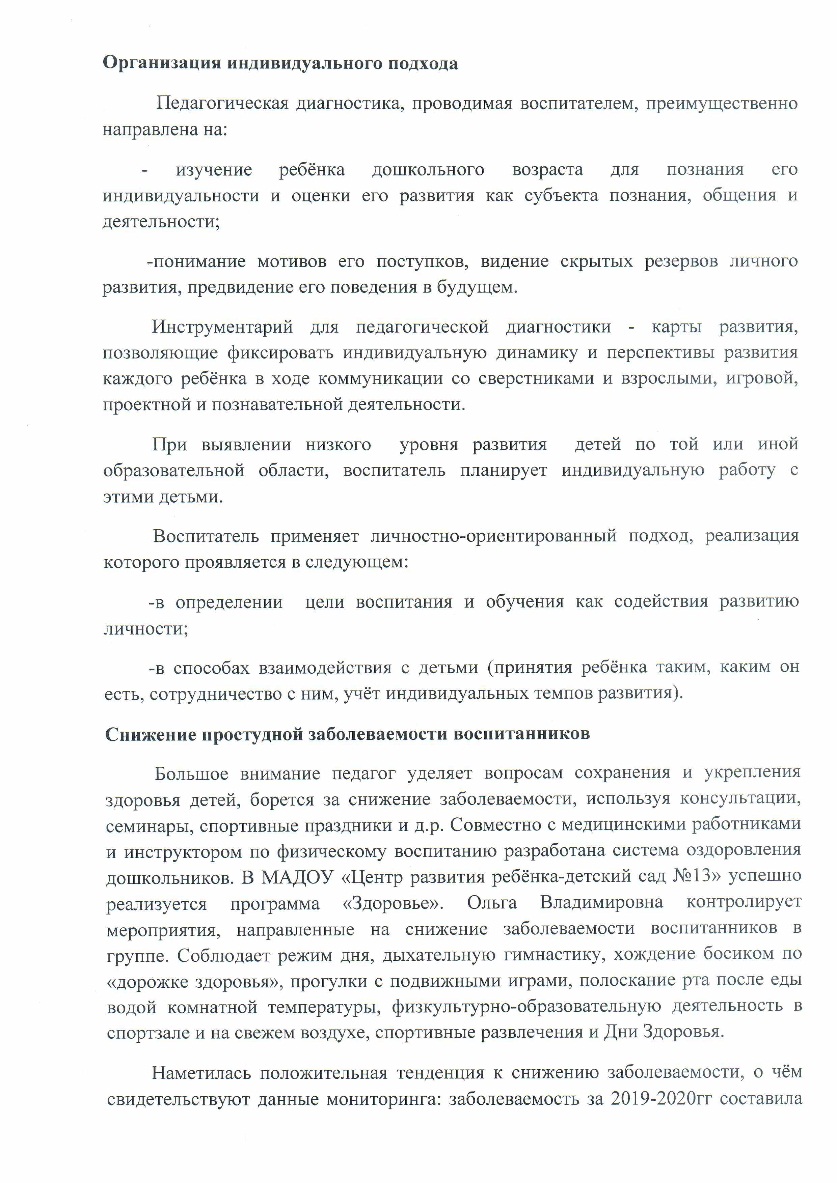 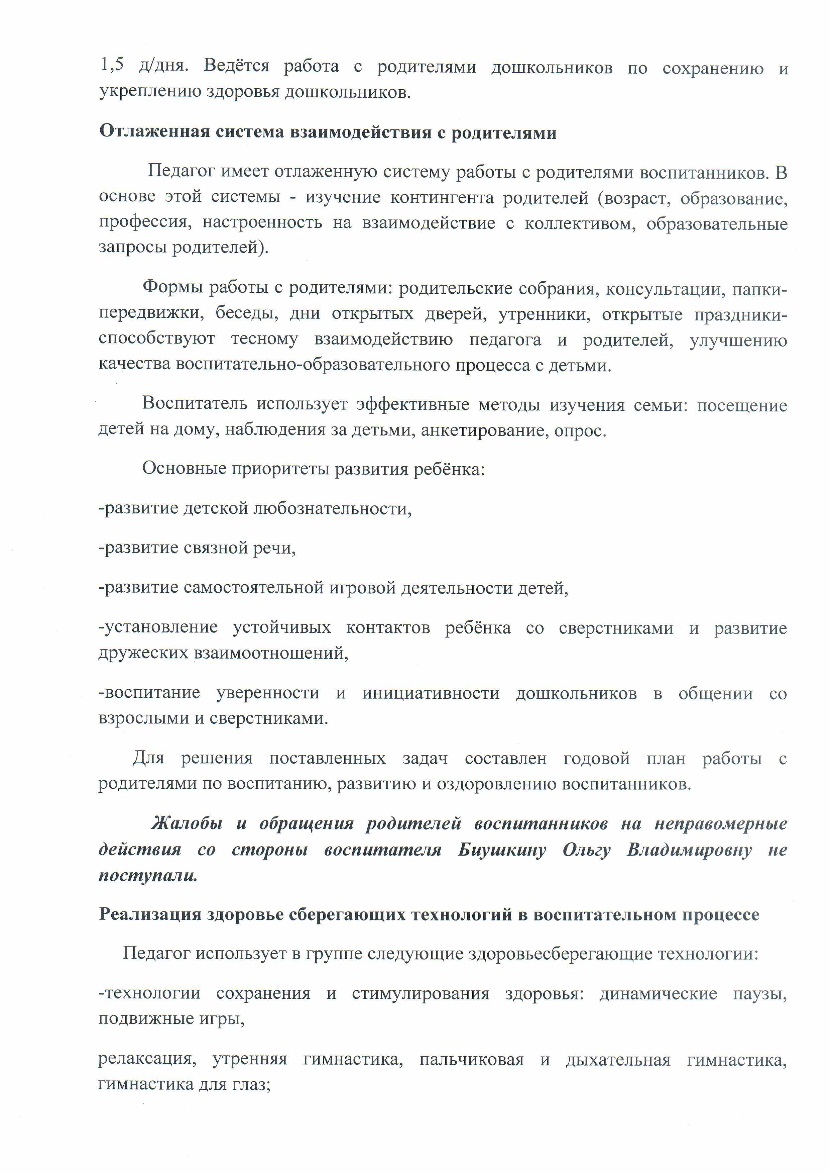 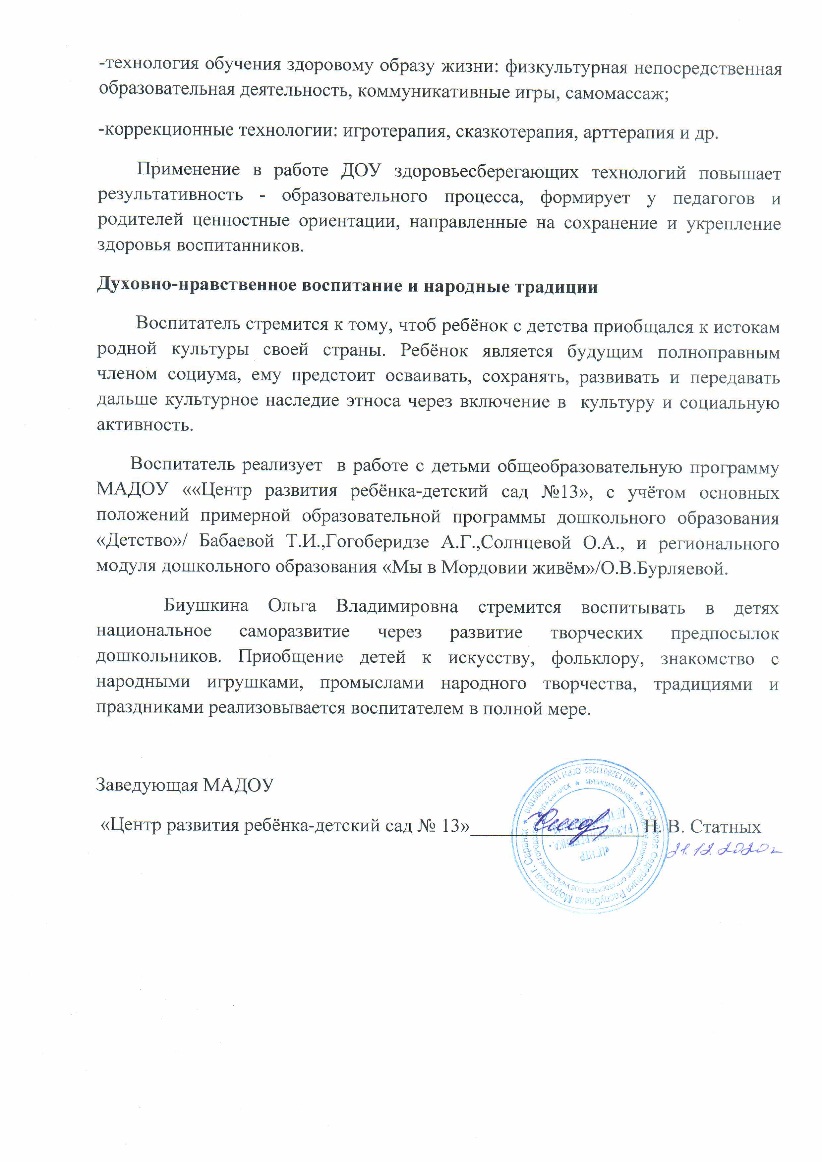 Взаимодействие с родителями
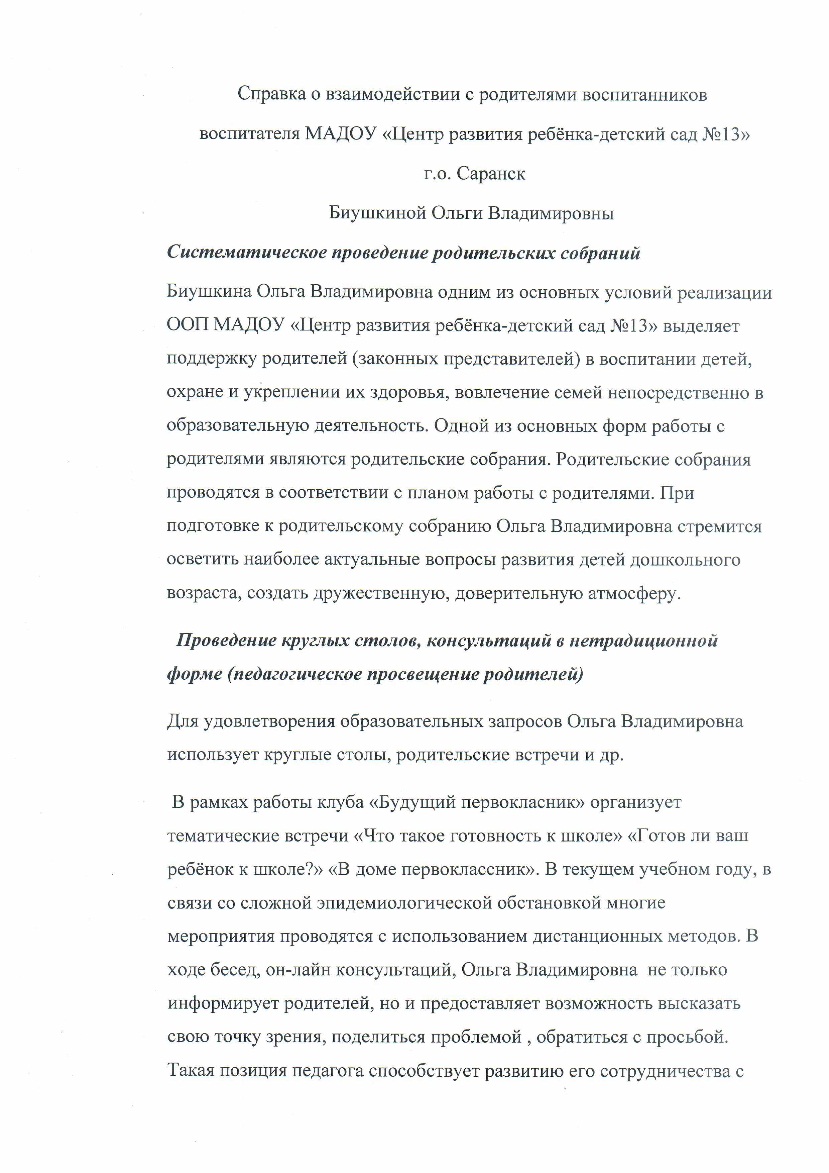 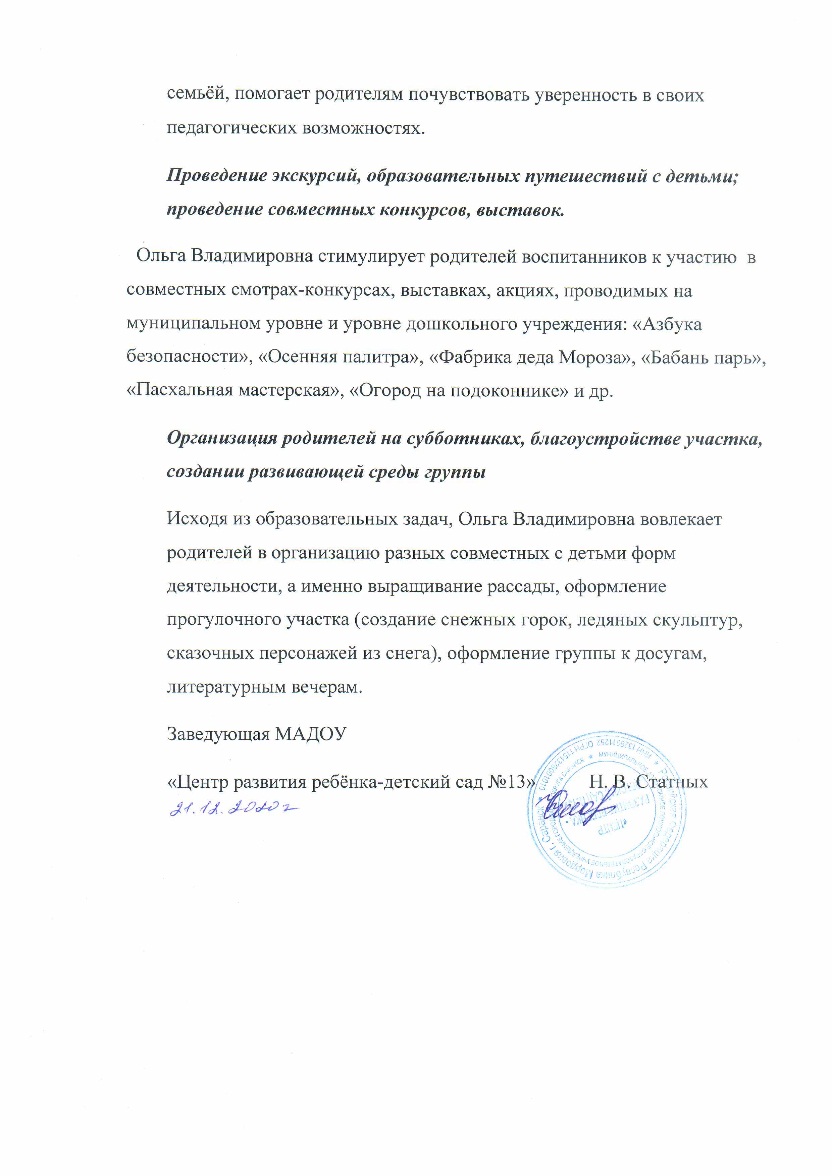 Участие педагога в профессиональных конкурсах
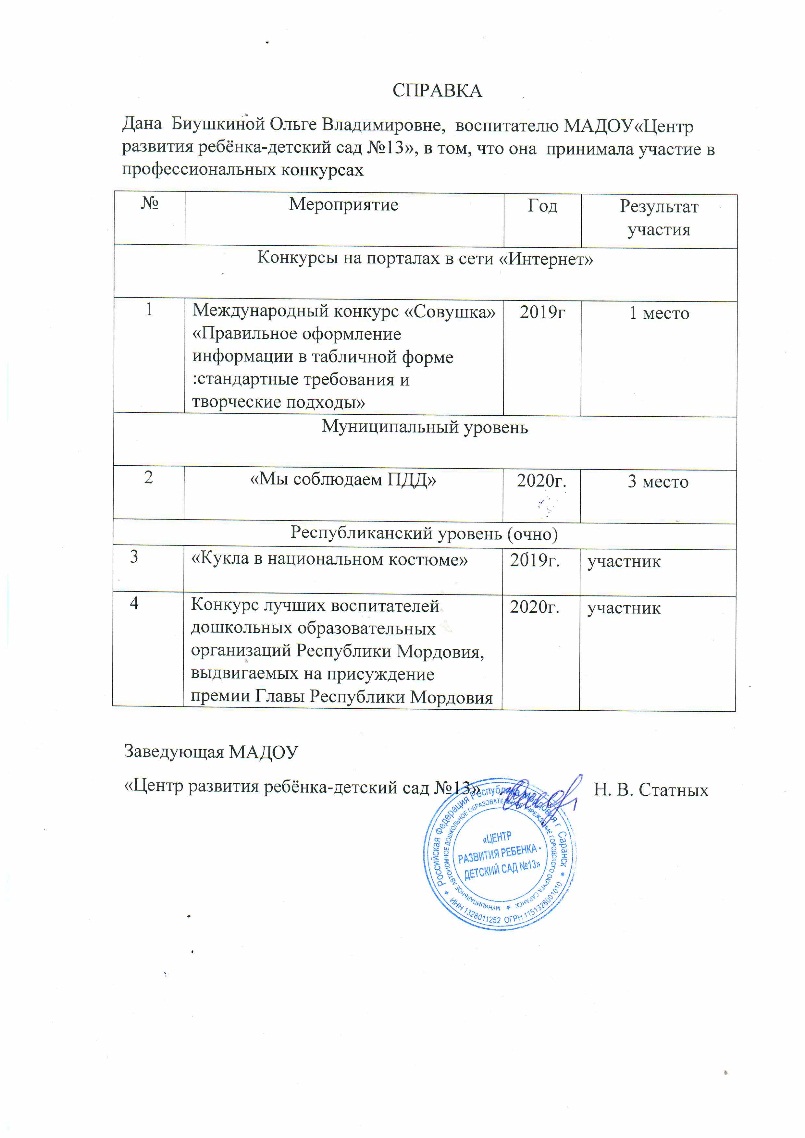 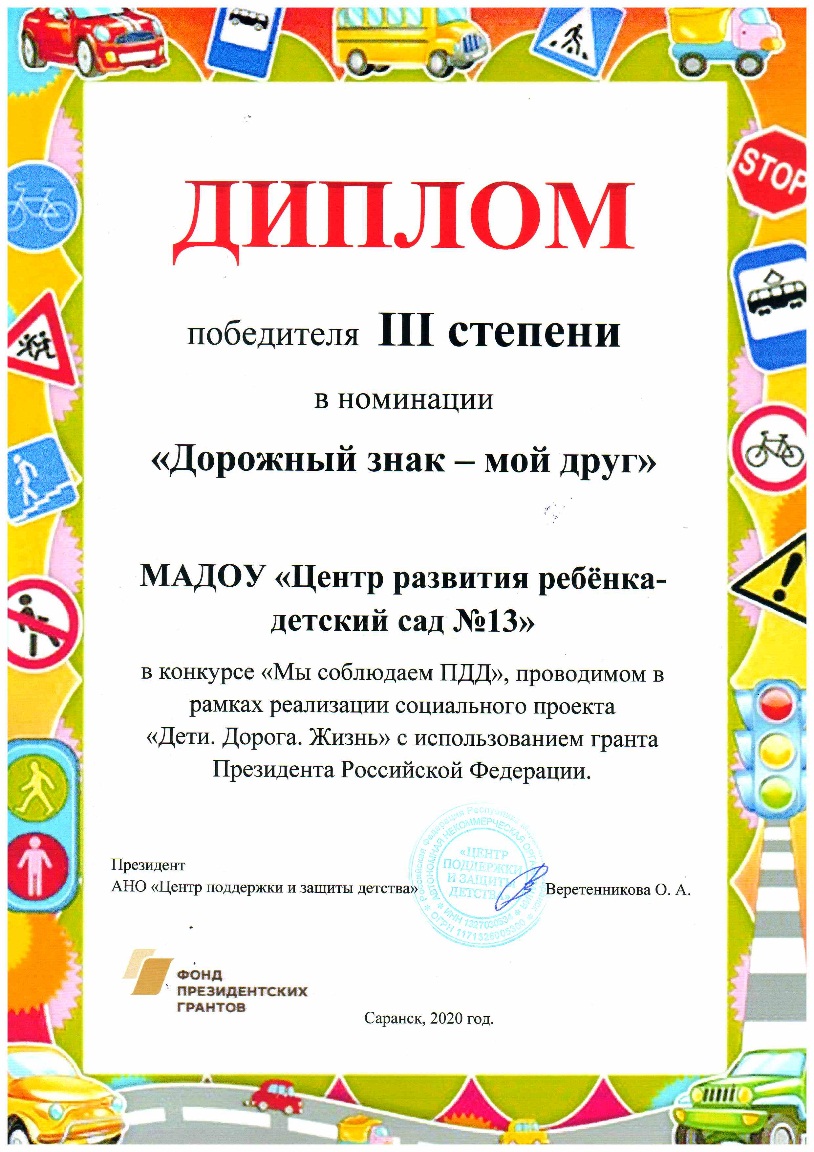 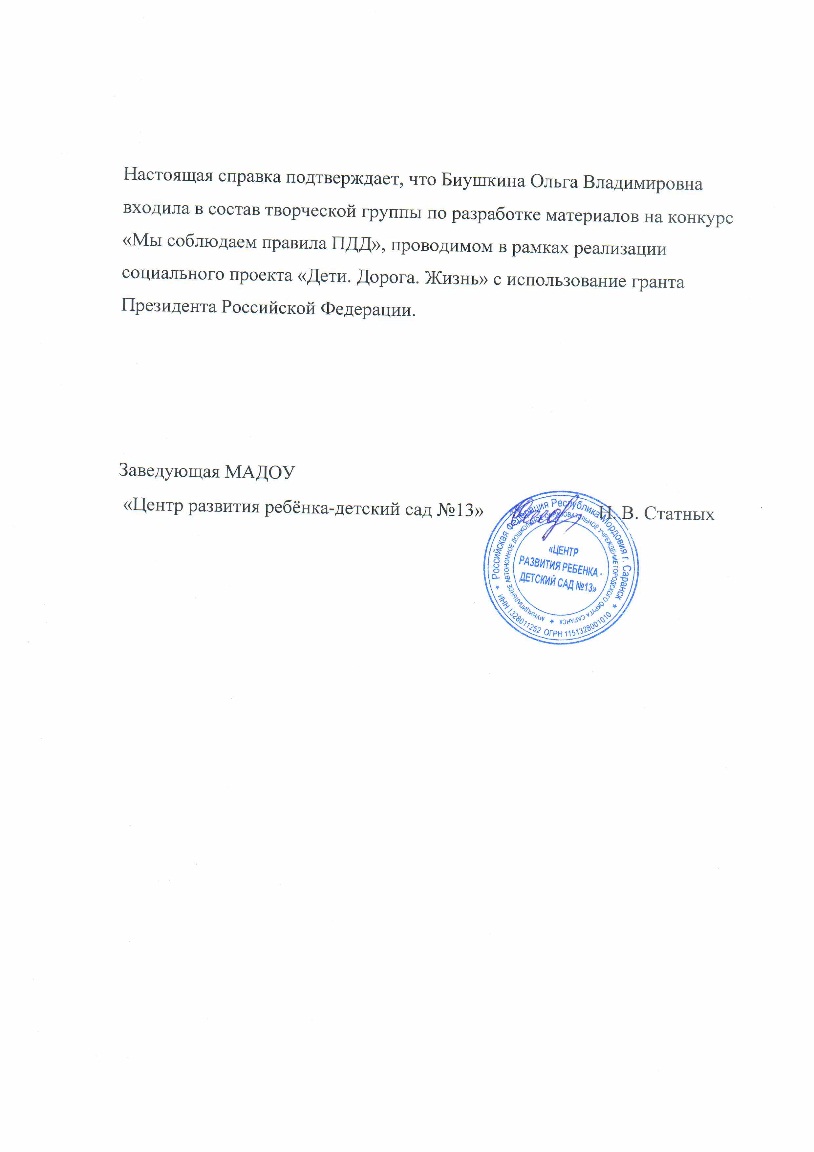 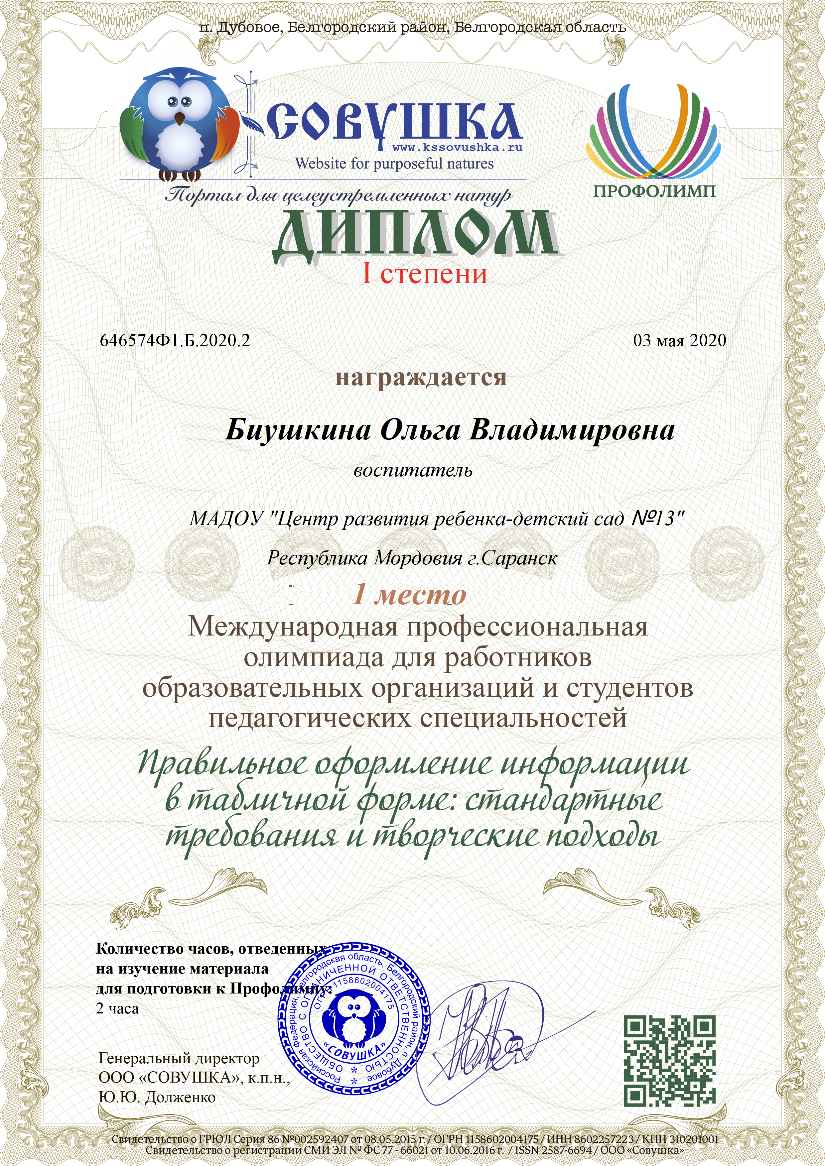 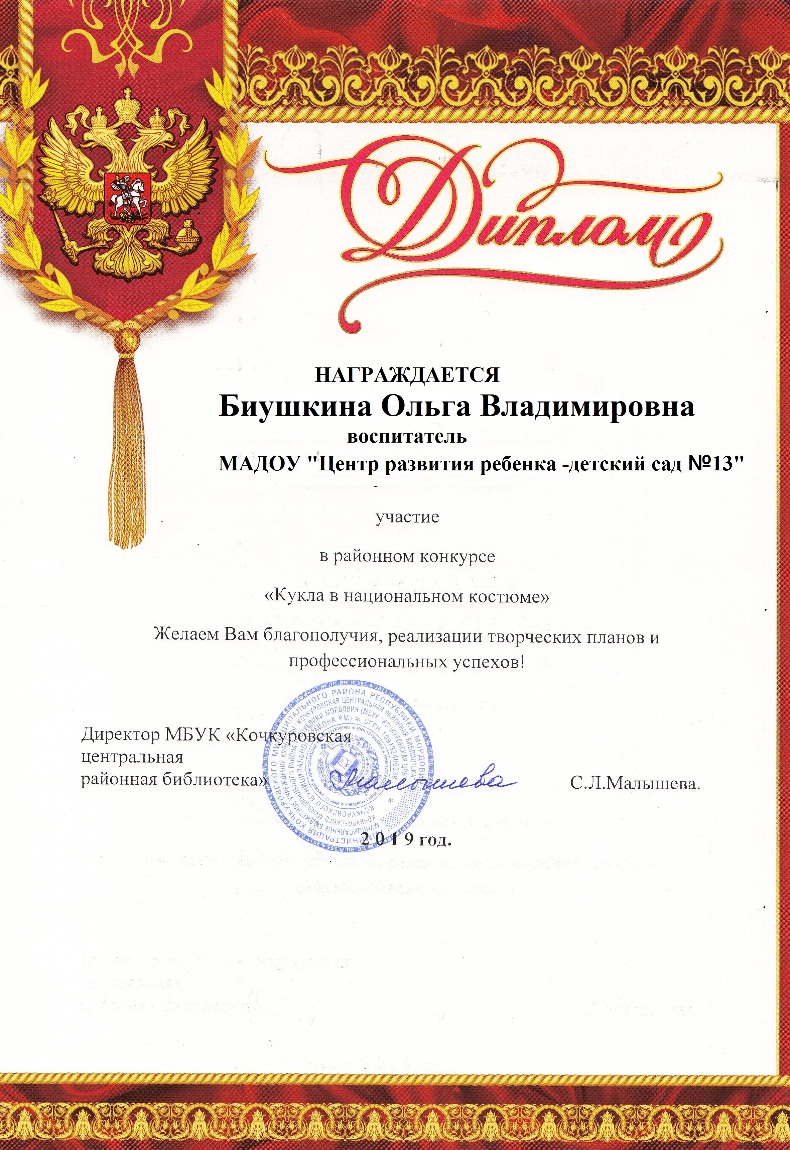 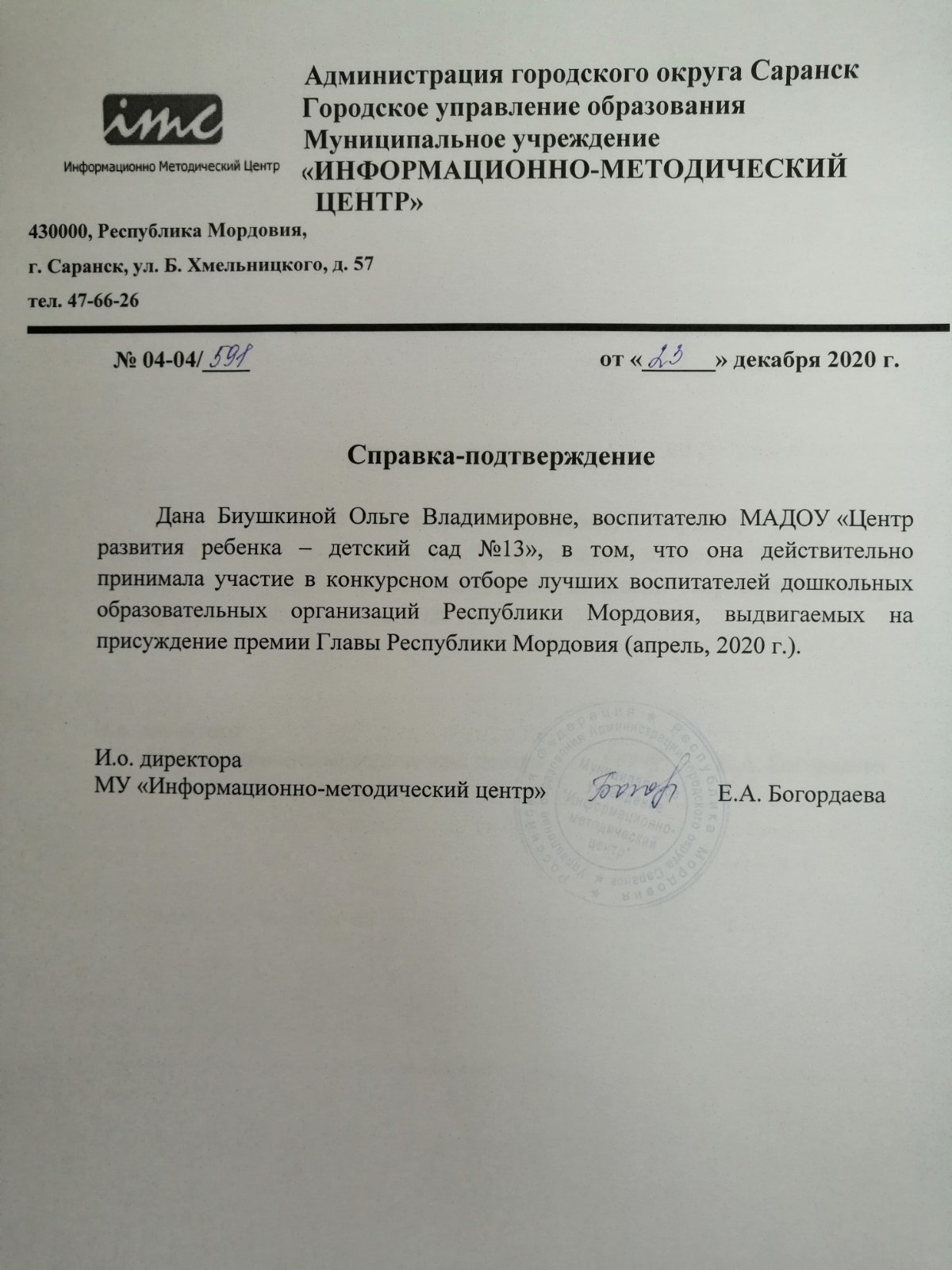 Награды и поощрения
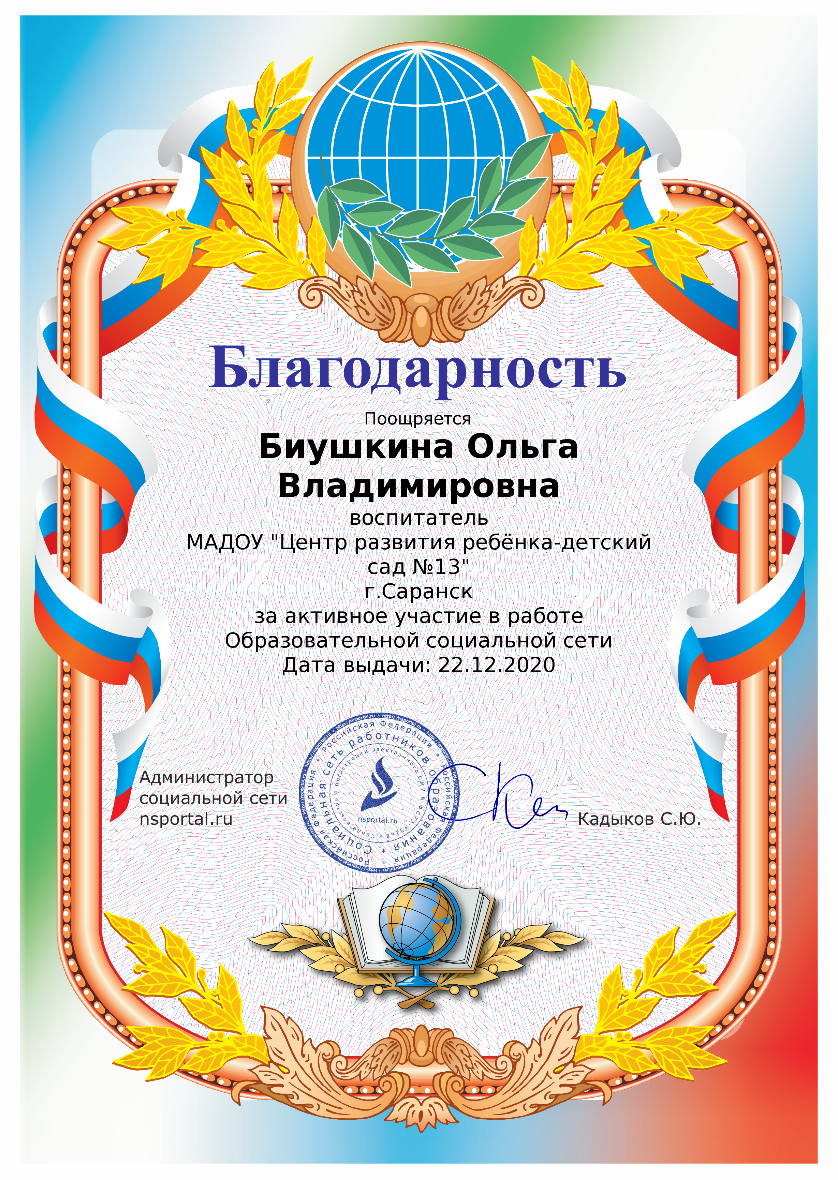 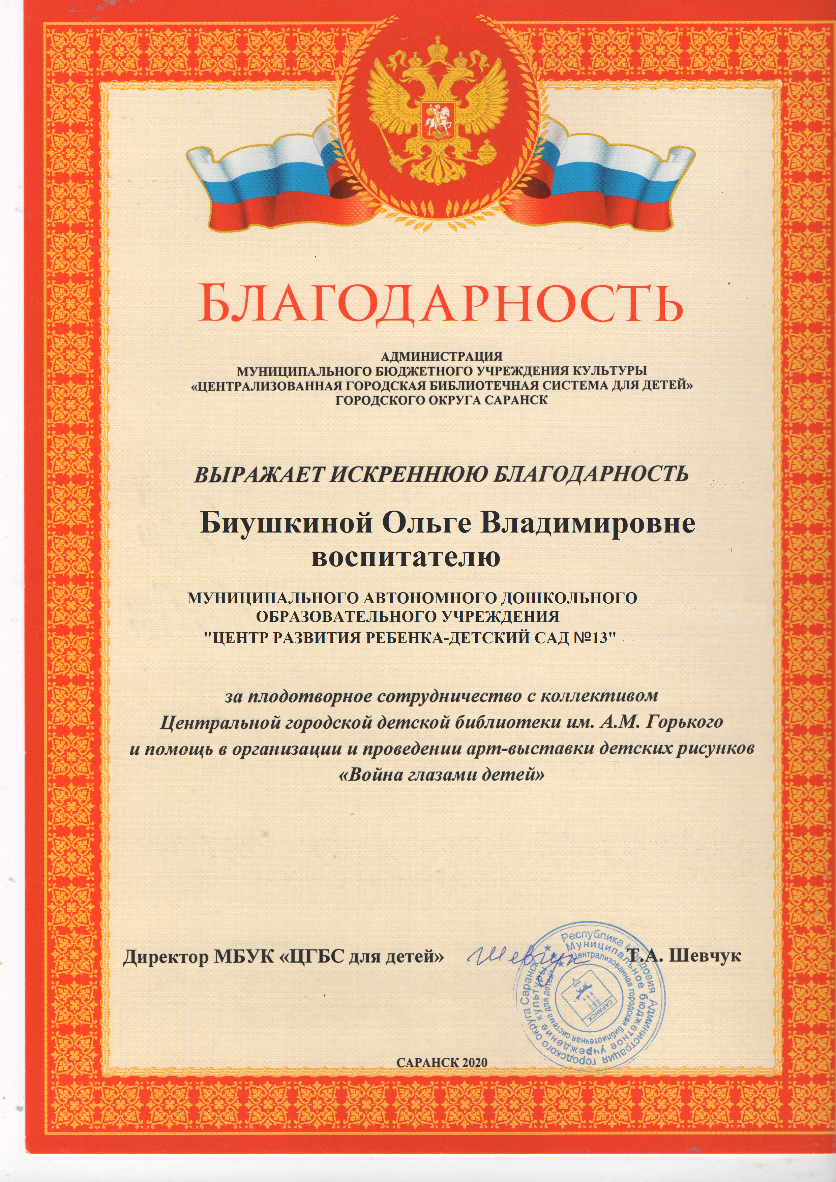